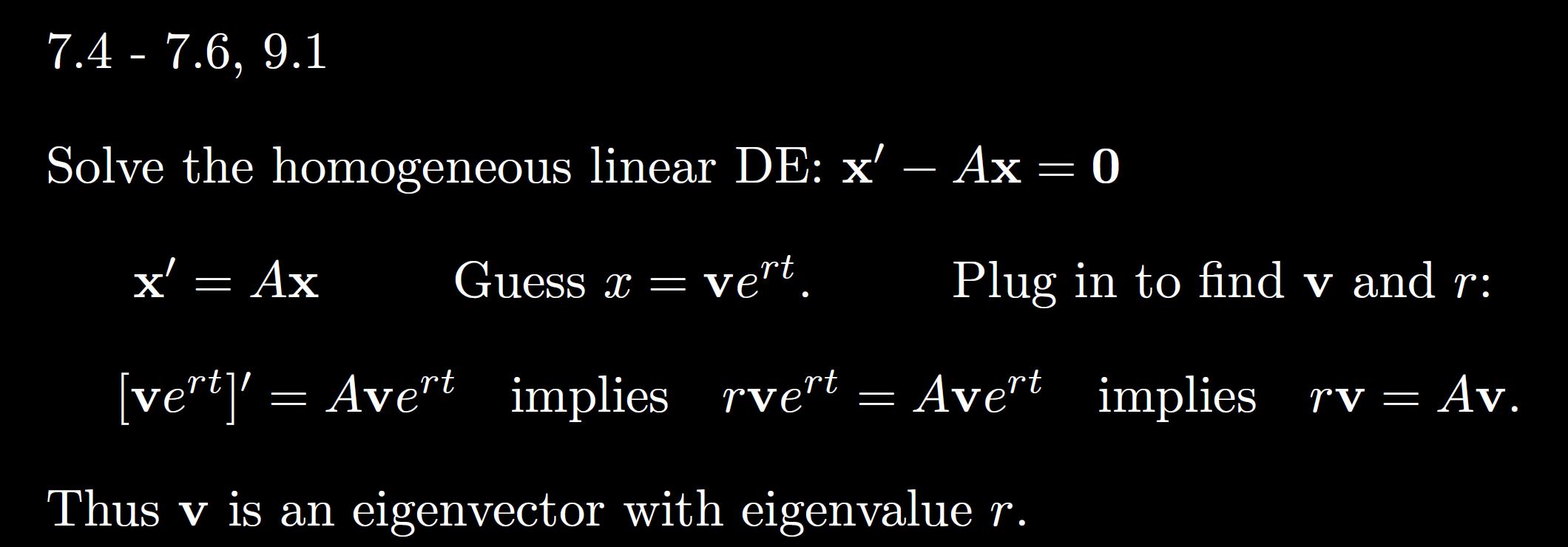 https://www.geogebra.org/3d
https://www.geogebra.org/3d
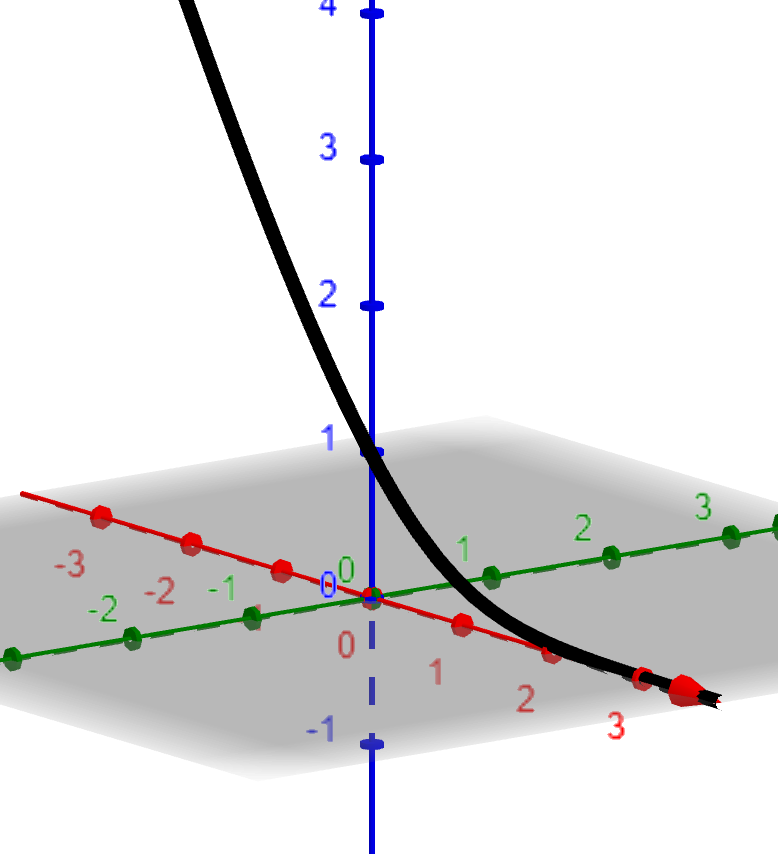 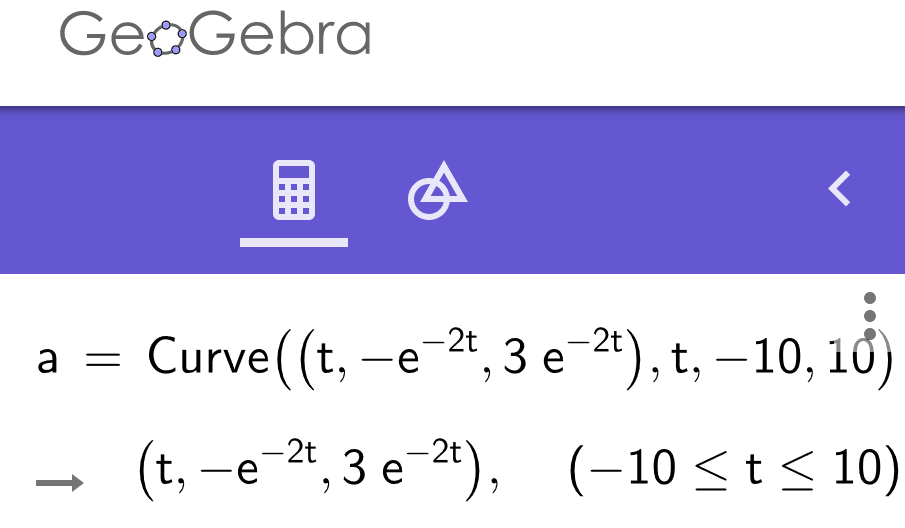 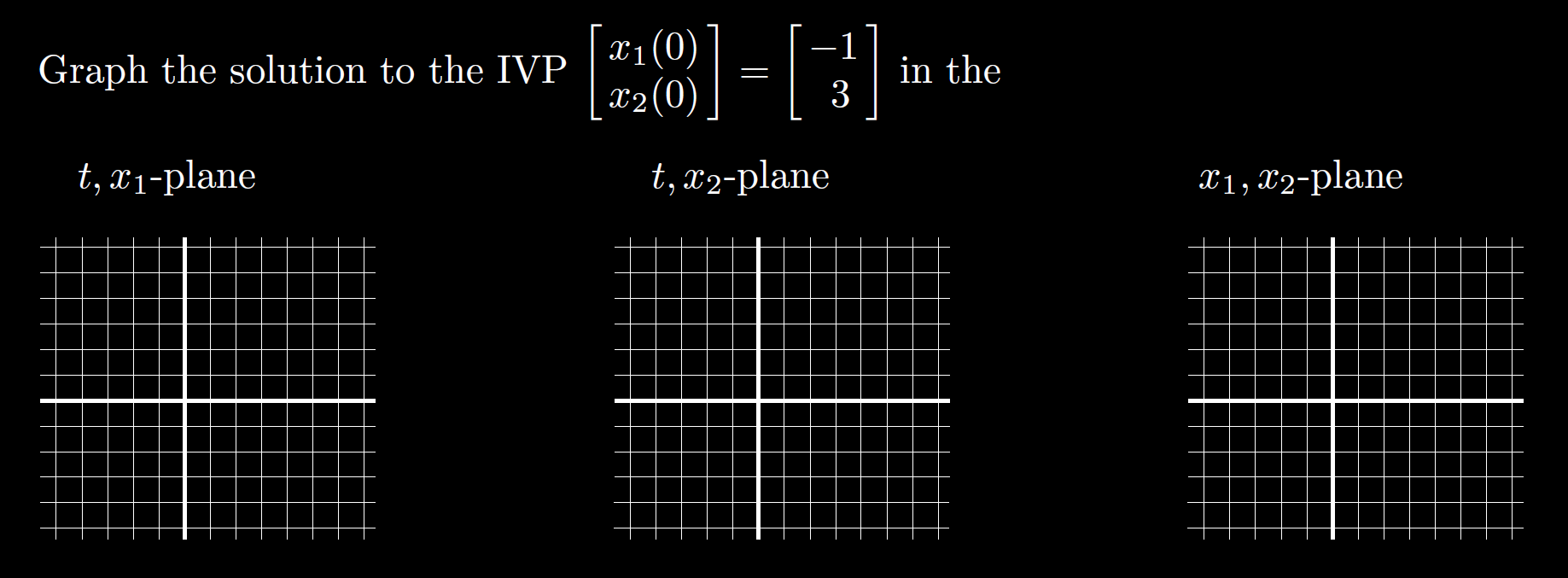 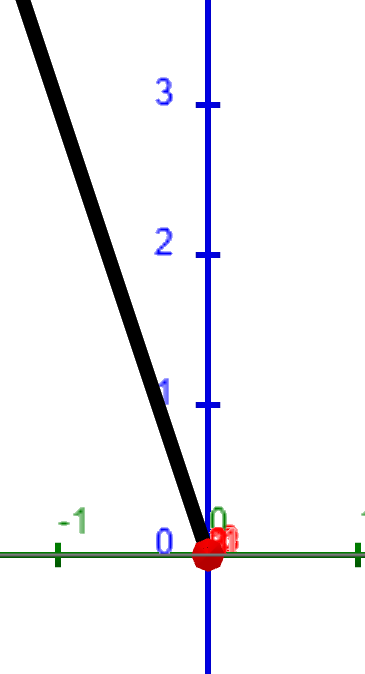 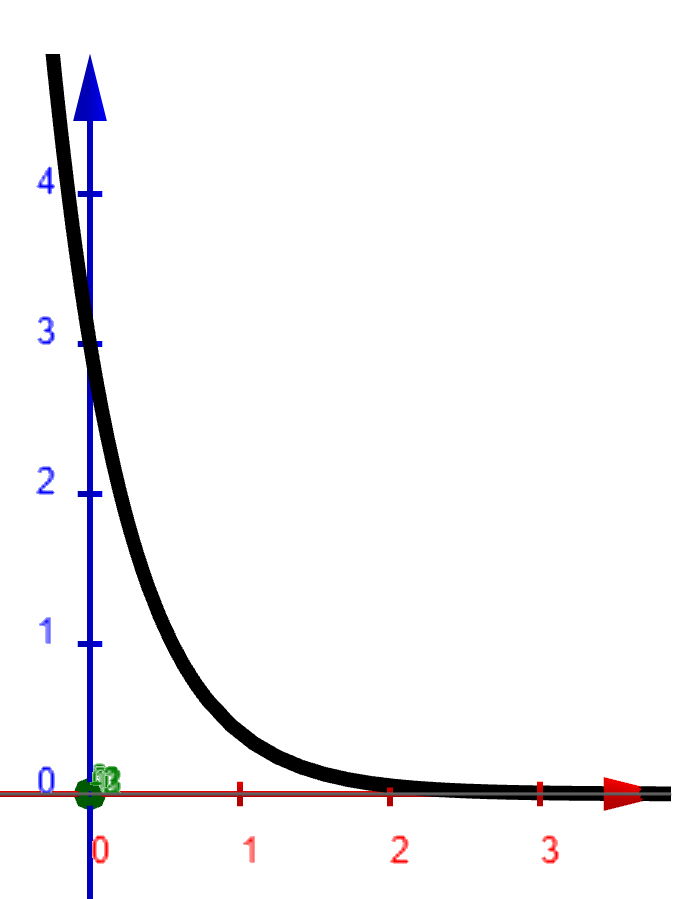 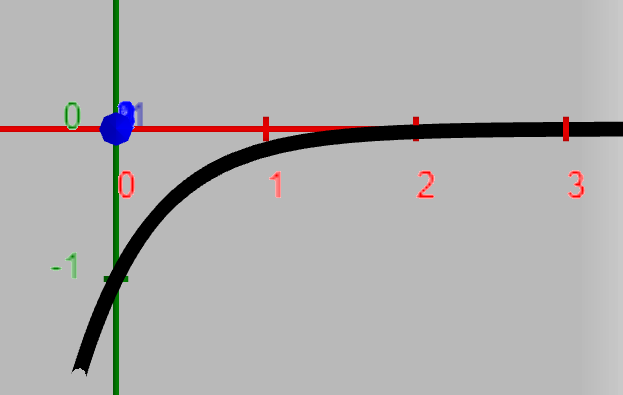 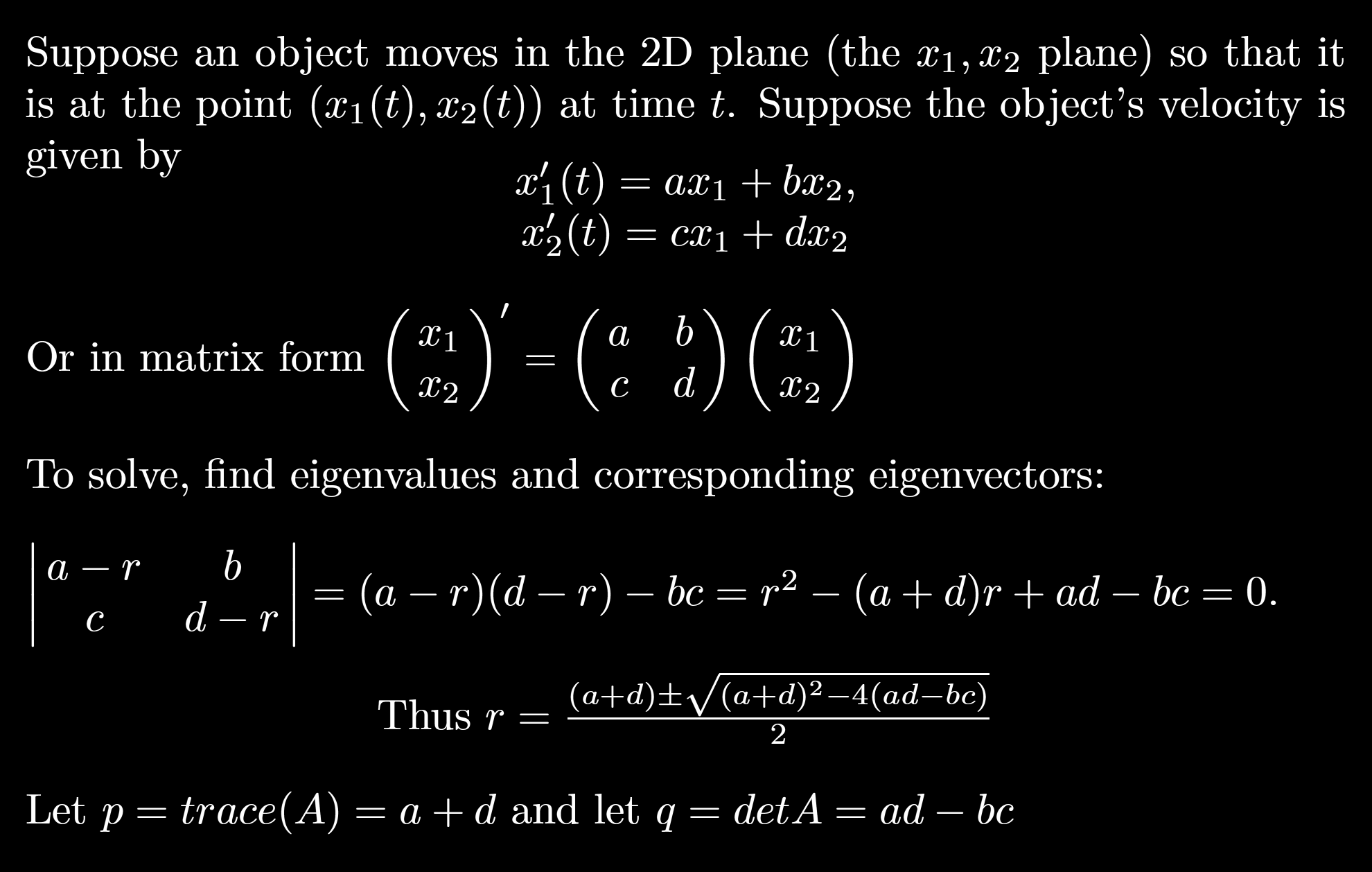 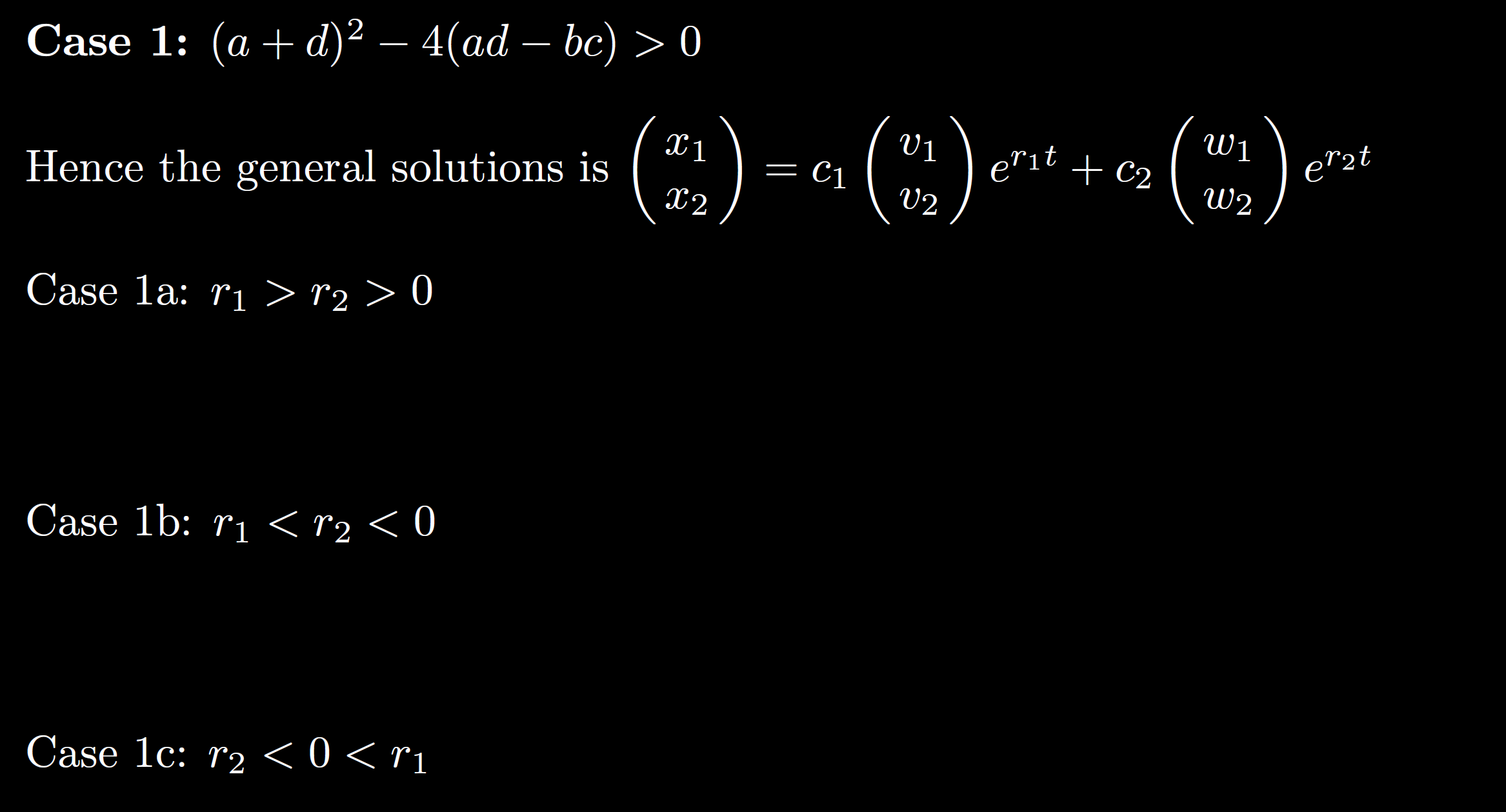 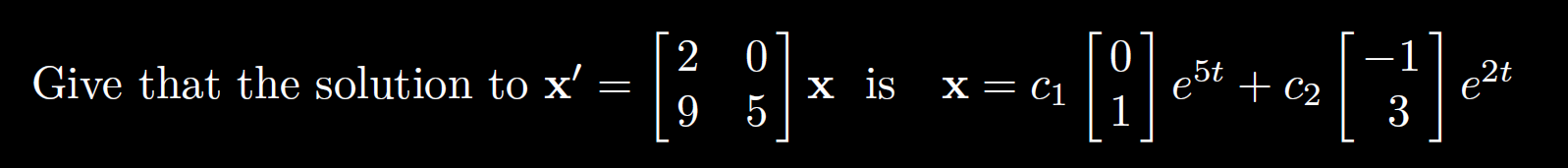 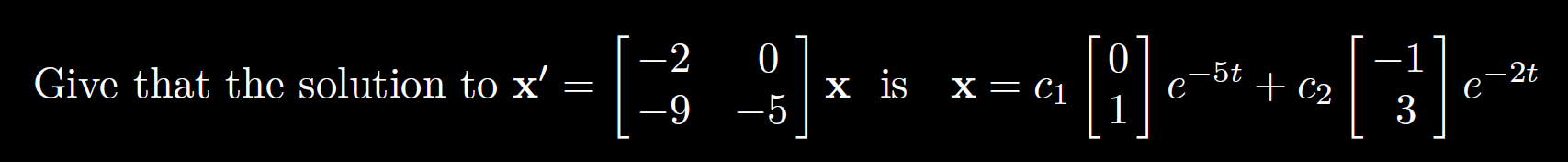 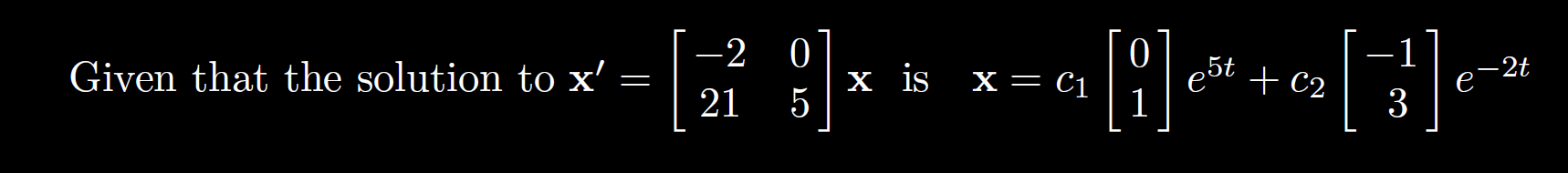 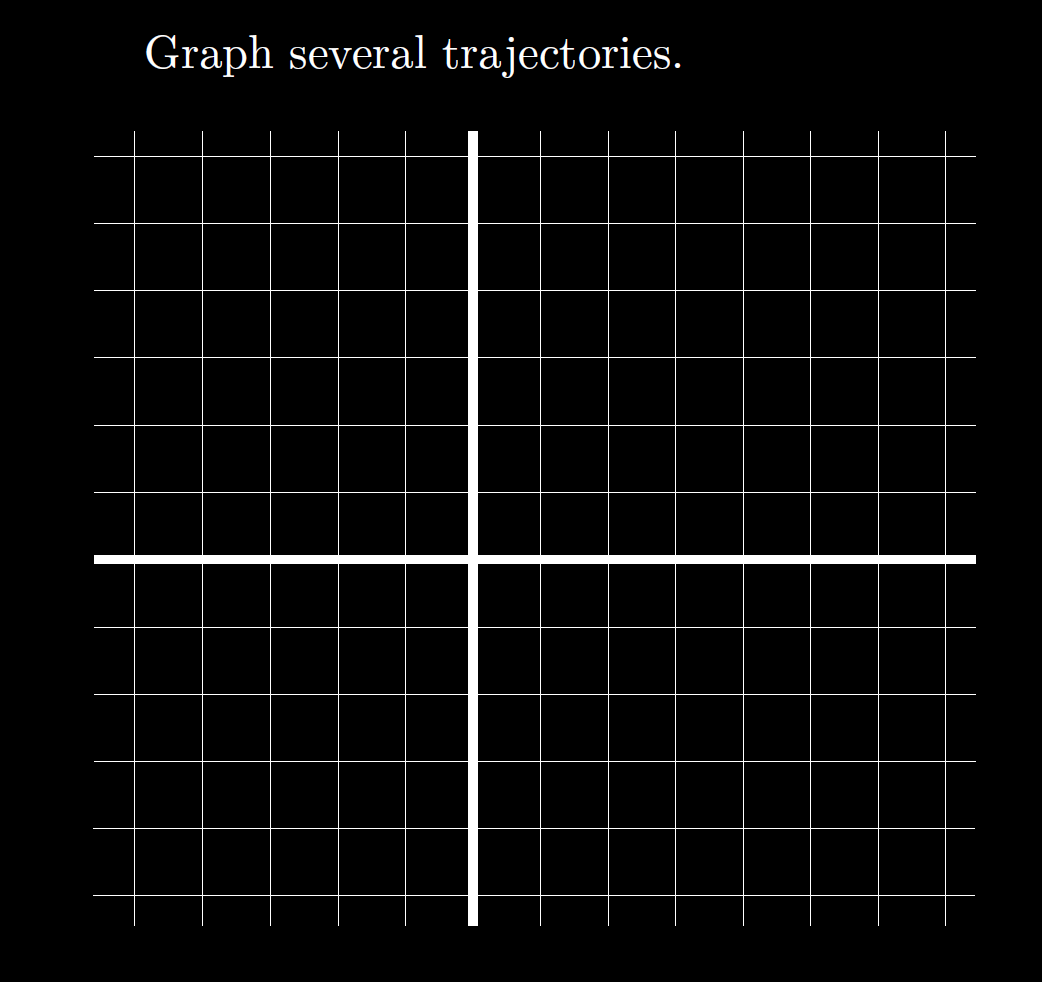 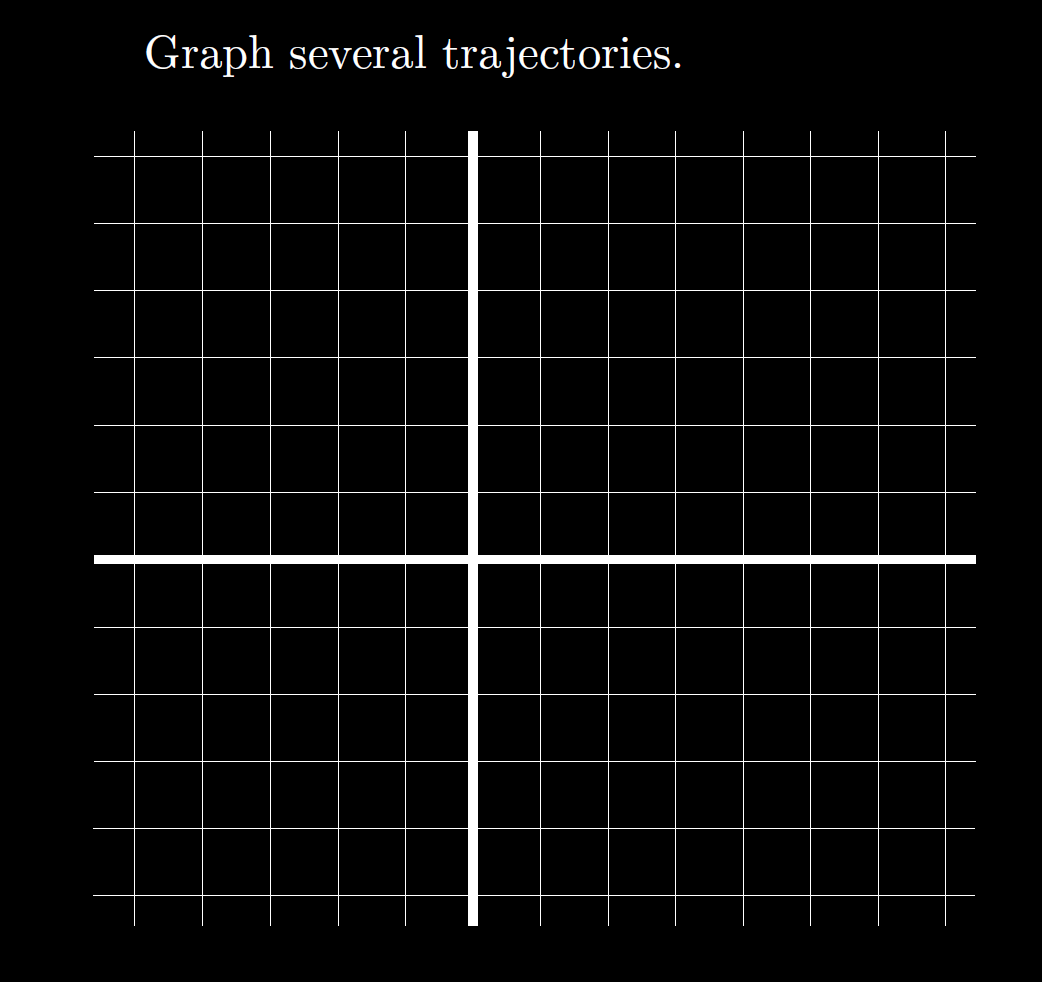 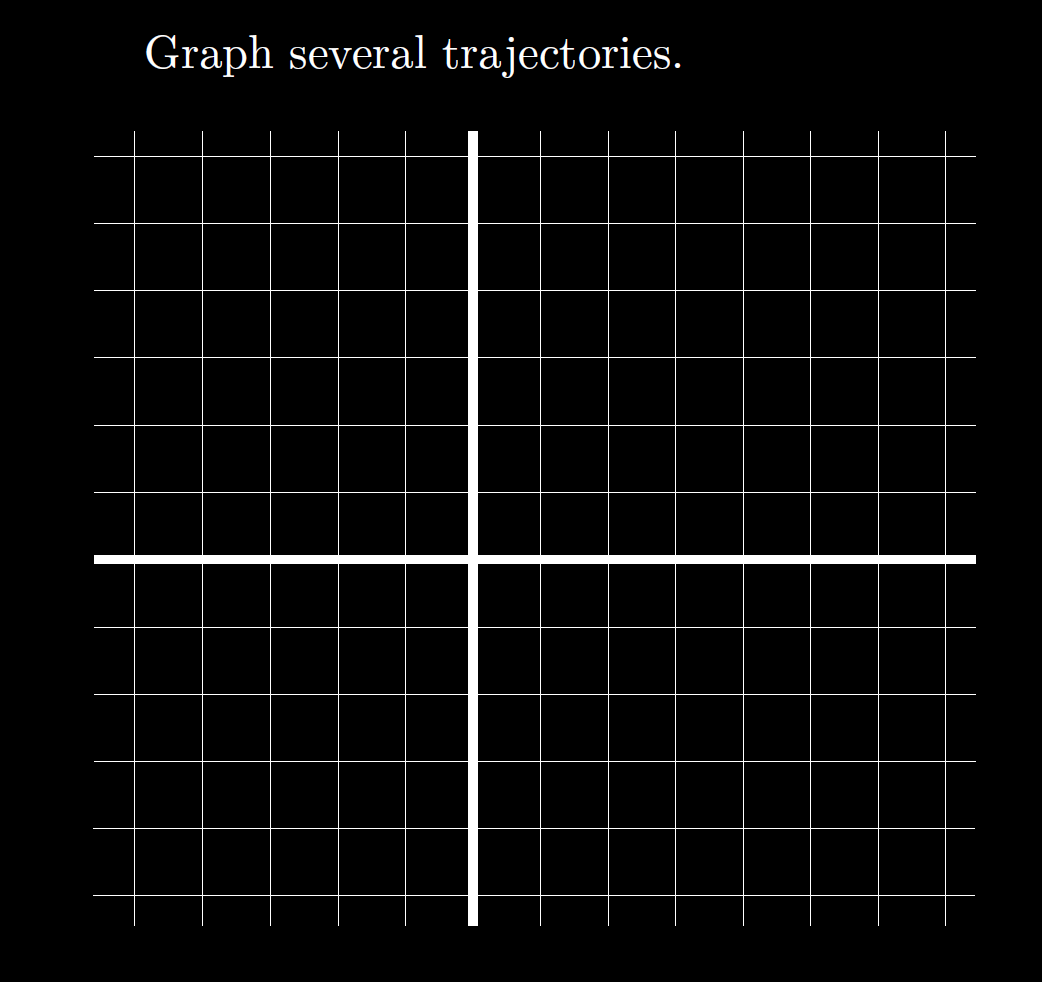 q
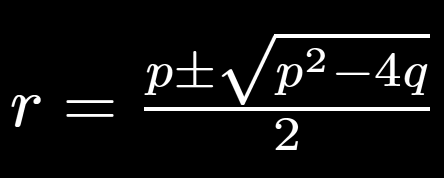 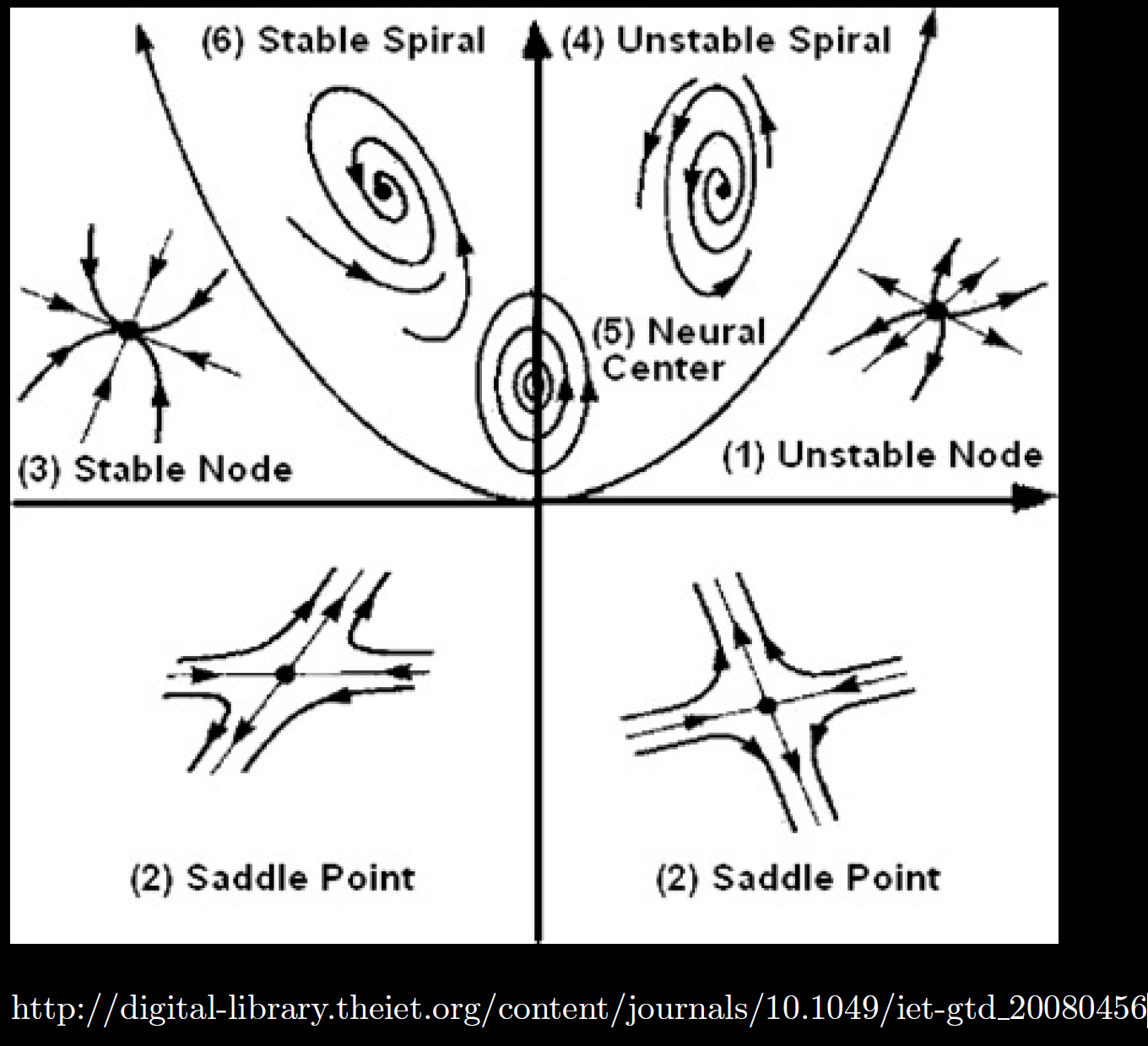 Complex roots
2 positive
eigenvalues
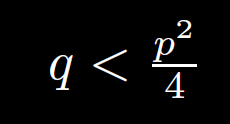 2 negative
eigenvalues
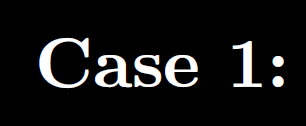 Two real roots
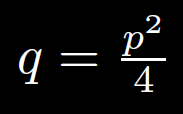 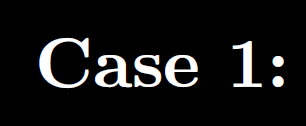 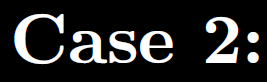 p
Repeated roots
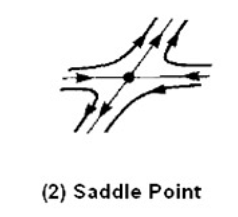 q < 0 implies 
1 positive and
1 negative 
eigenvalue
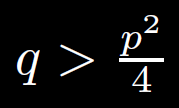 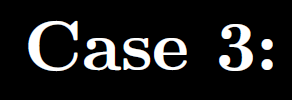 Two complex roots
Unstable
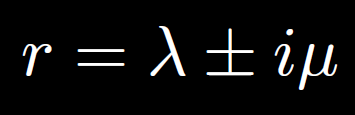 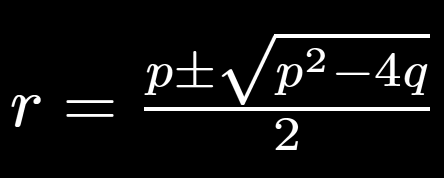 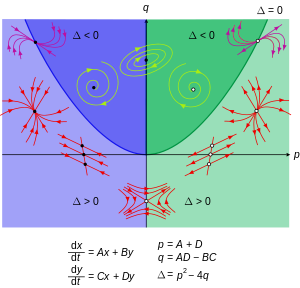 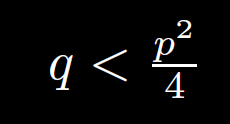 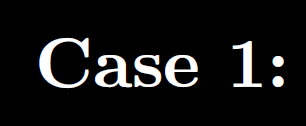 Two real roots
2 negative
eigenvalues
2 positive
eigenvalues
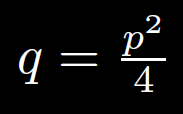 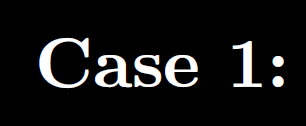 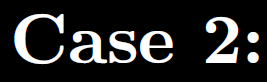 Repeated roots
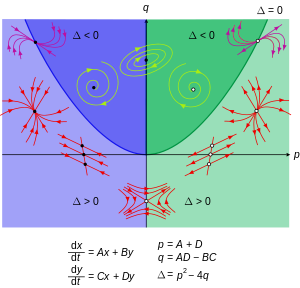 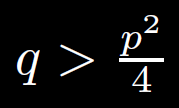 q < 0 implies 
1 positive and
1 negative 
eigenvalue
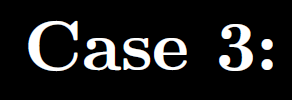 Two complex roots
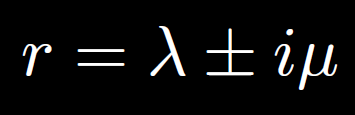 https://en.wikipedia.org/wiki/Phase_plane
Case 2:  Repeated roots (not emphasized/covered)
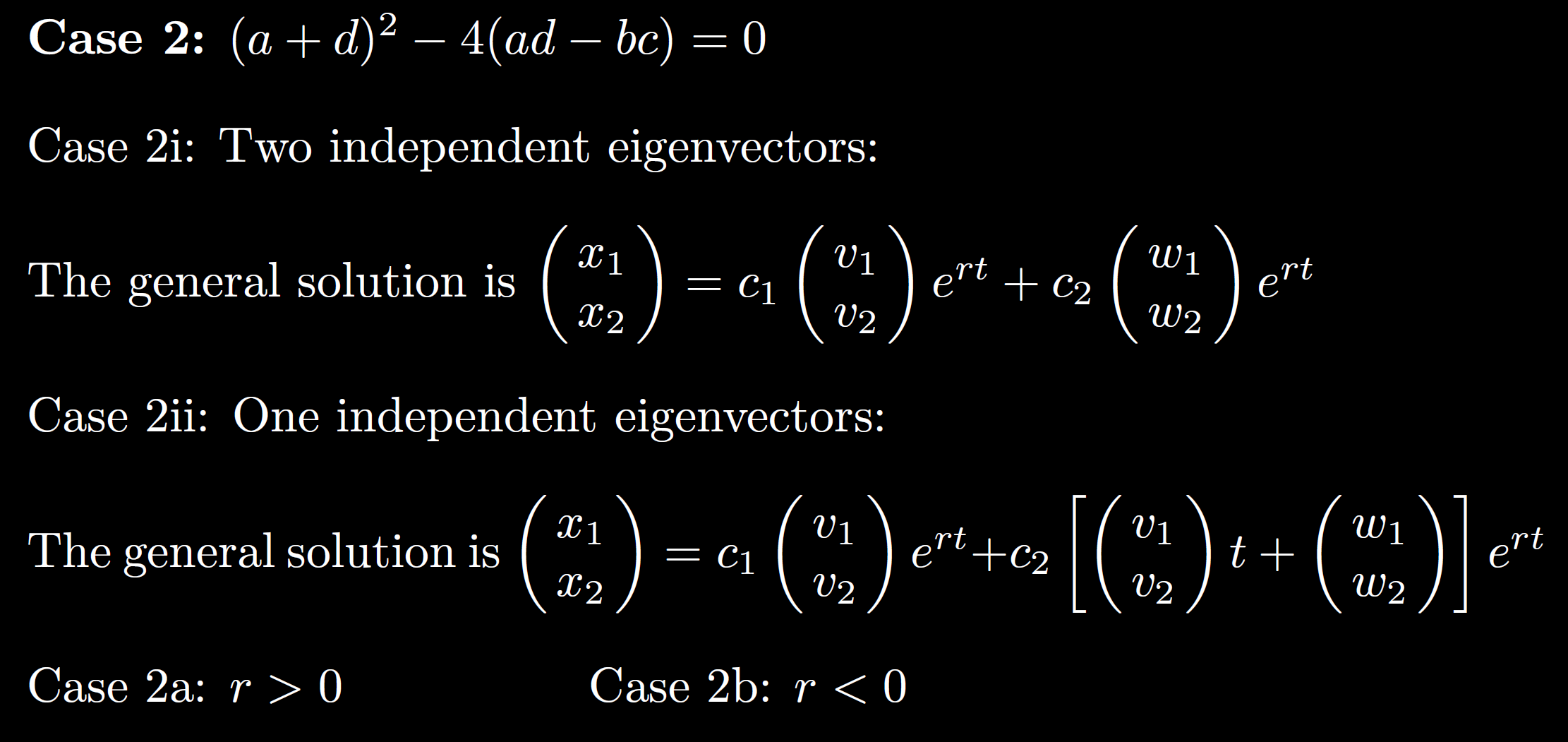 Case 3:  Complex roots (covered in section 7.6)
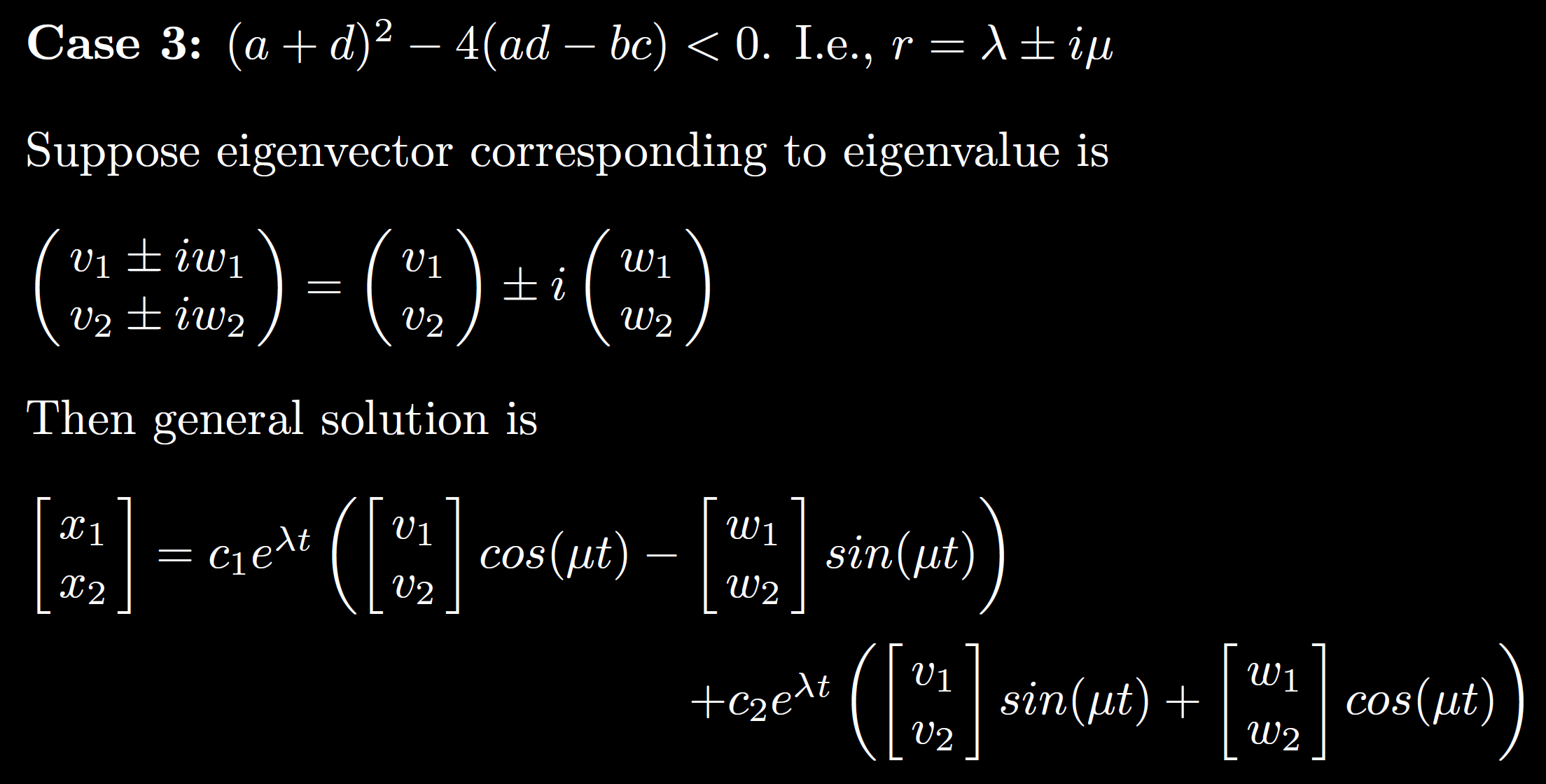 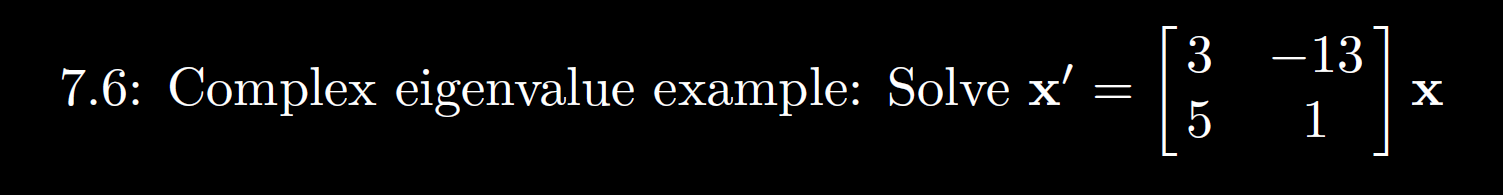 Graph
Slope field:
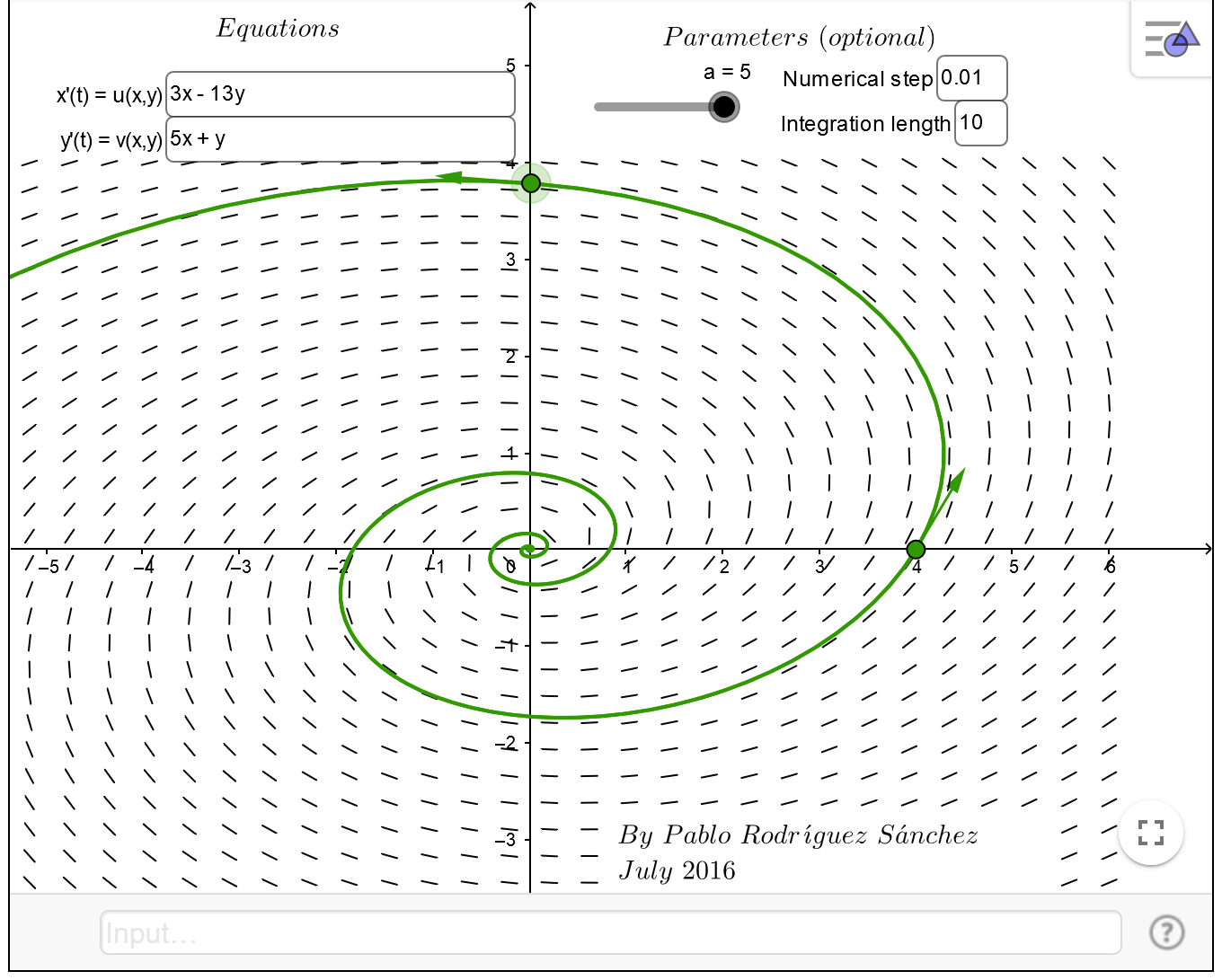 https://www.geogebra.org/m/abg8NJzF
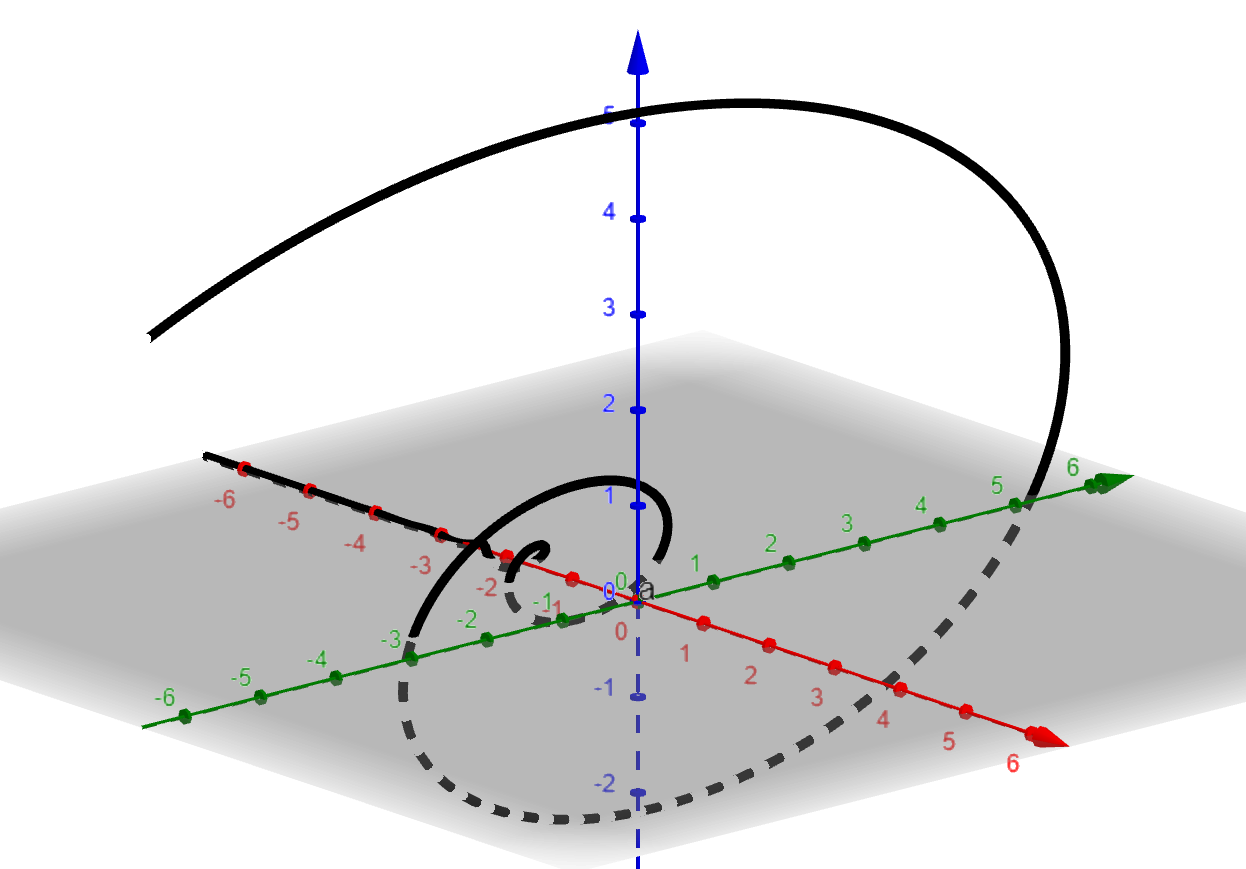 https://www.geogebra.org/3d
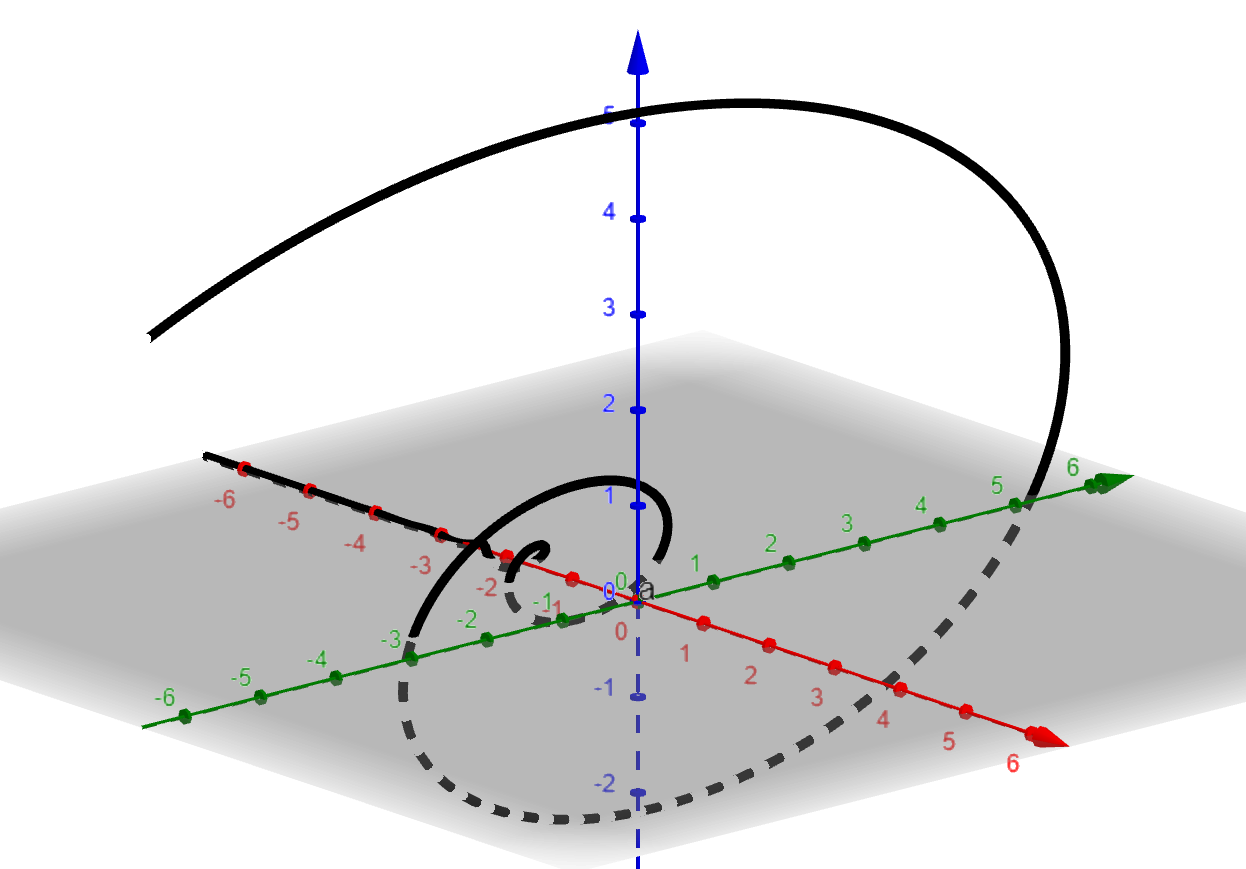 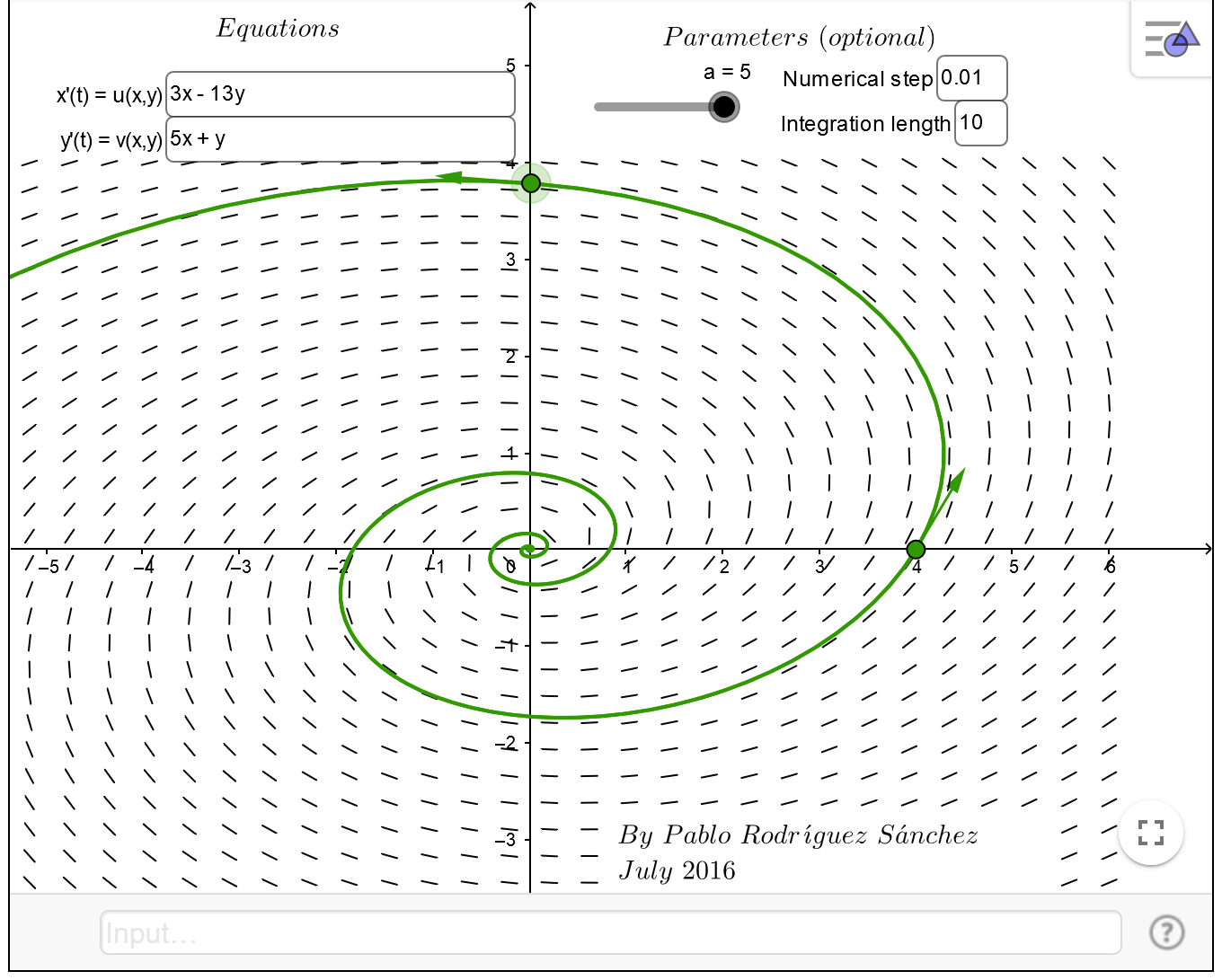 https://www.geogebra.org/3d
https://www.geogebra.org/m/abg8NJzF
(t,ℯ^(2 t) (cos(8 t)-8 sin(8 t)),ℯ^(2 t)*5 cos(8 t))
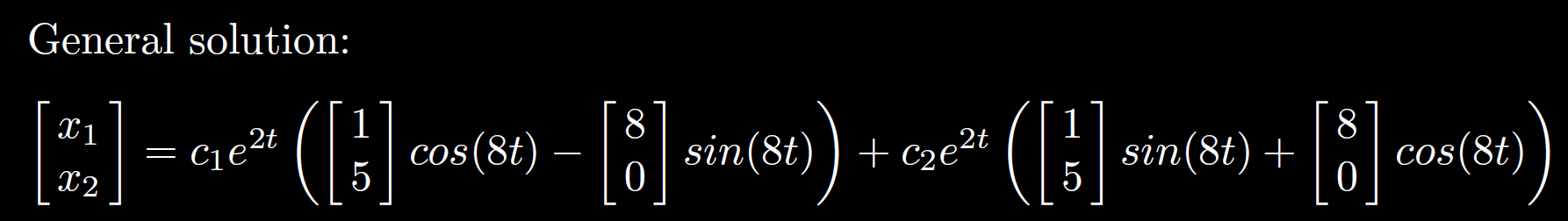 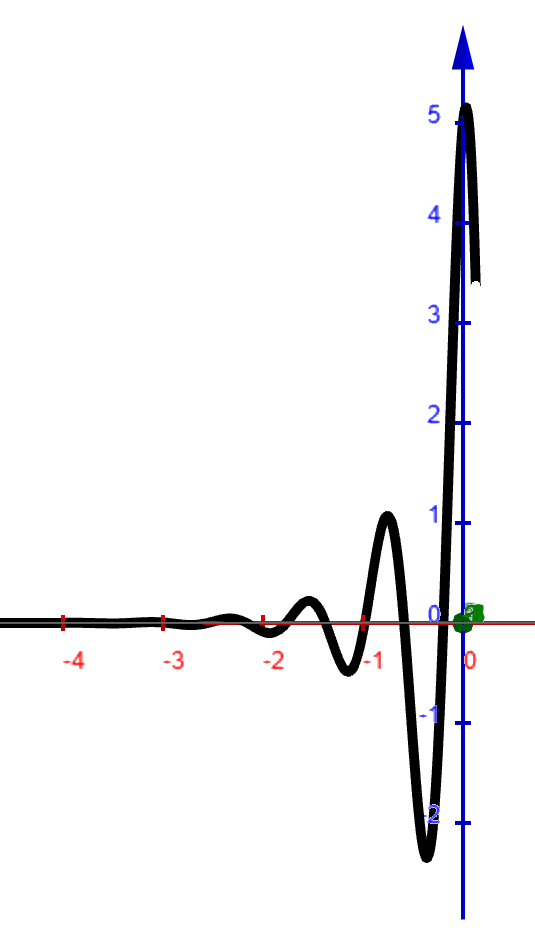 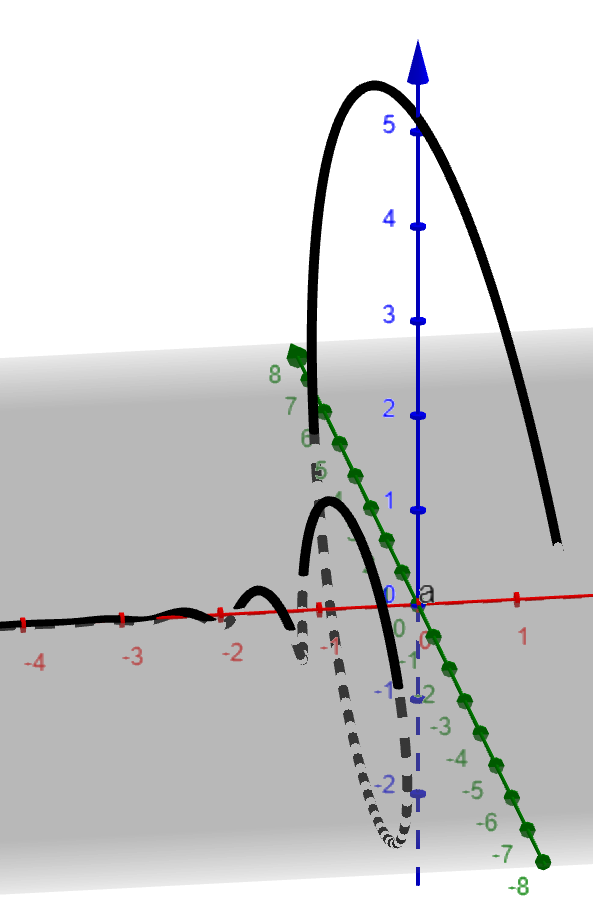 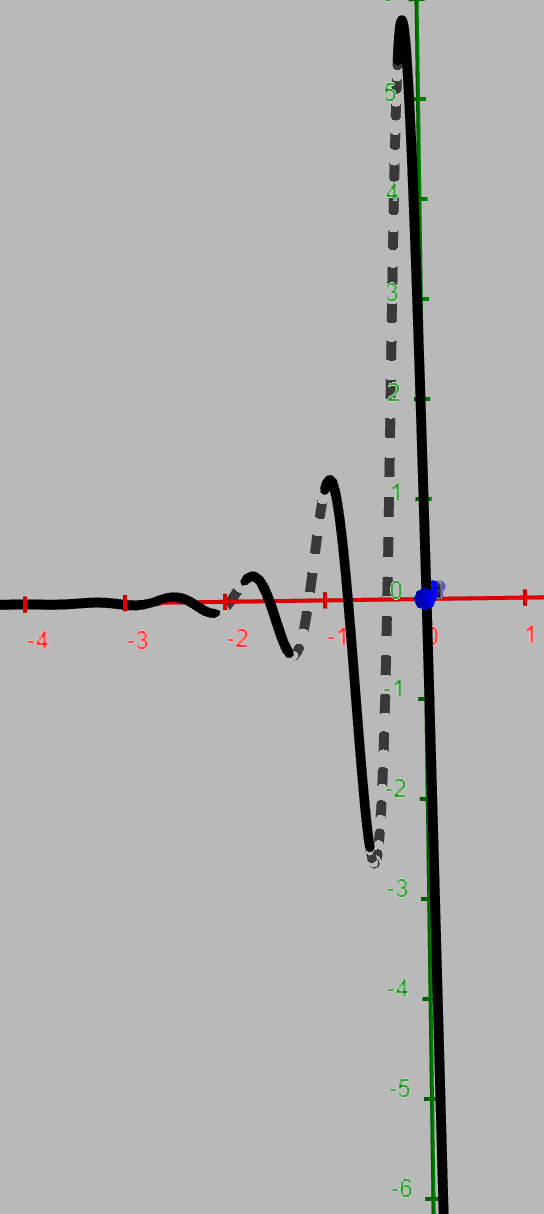 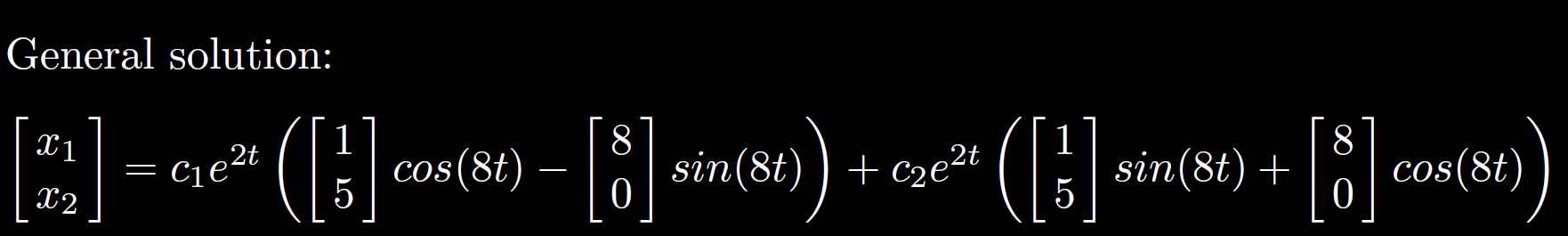 (t,ℯ^(2 t) (cos(8 t)-8 sin(8 t)),ℯ^(2 t)*5 cos(8 t))
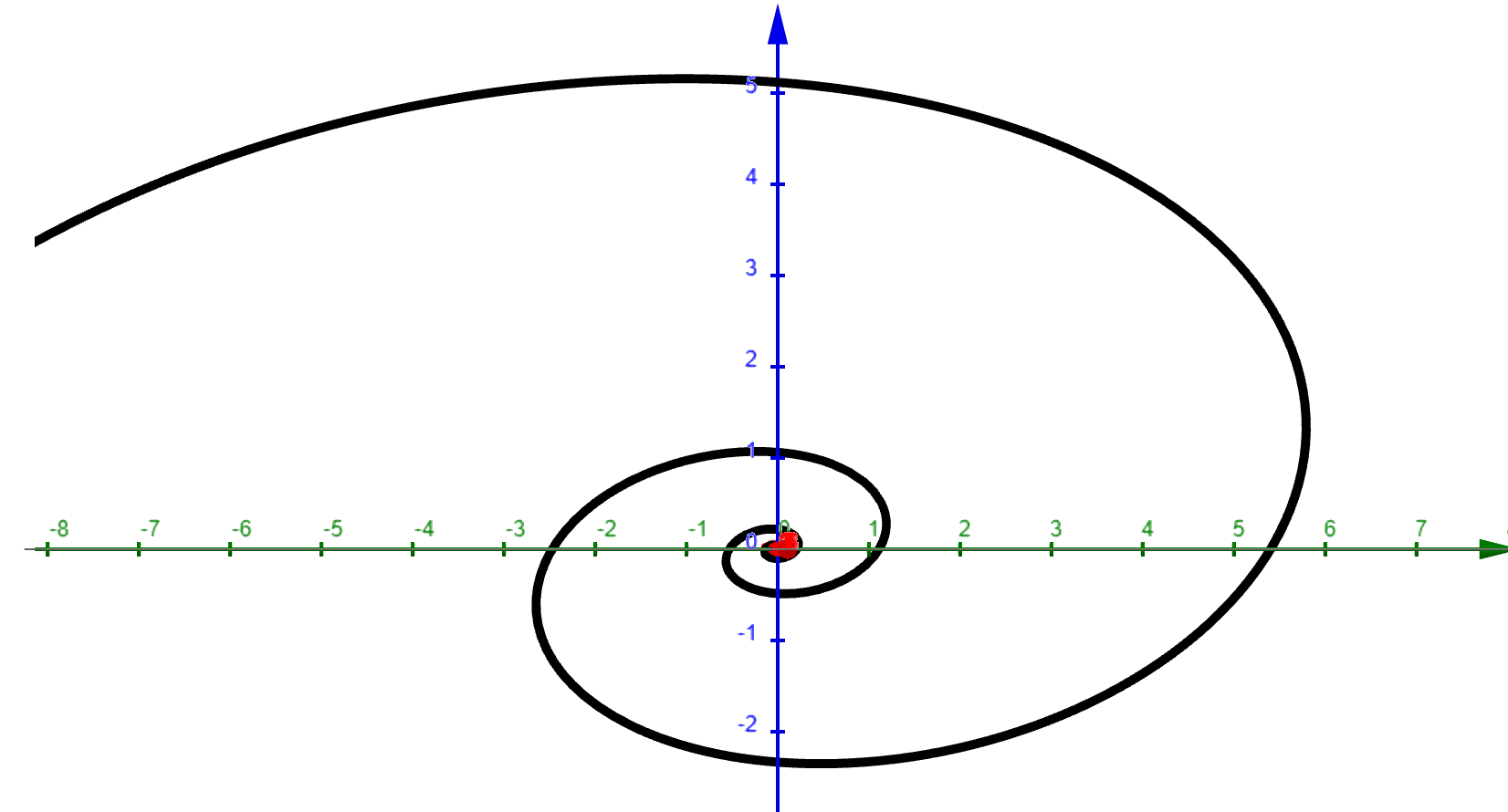 Positive t axis comes out of plane toward you.
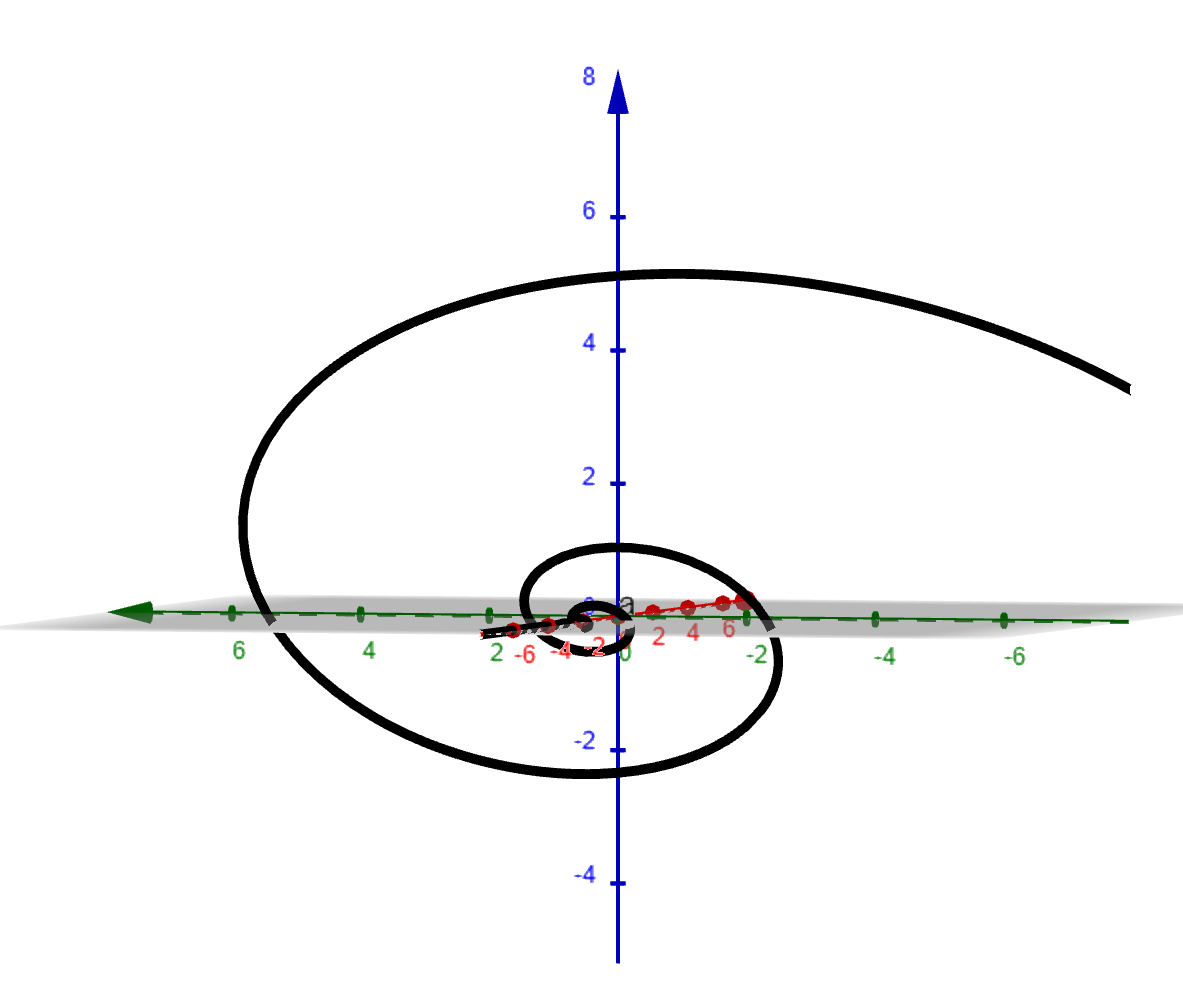 Negative t axis comes out of plane toward you.
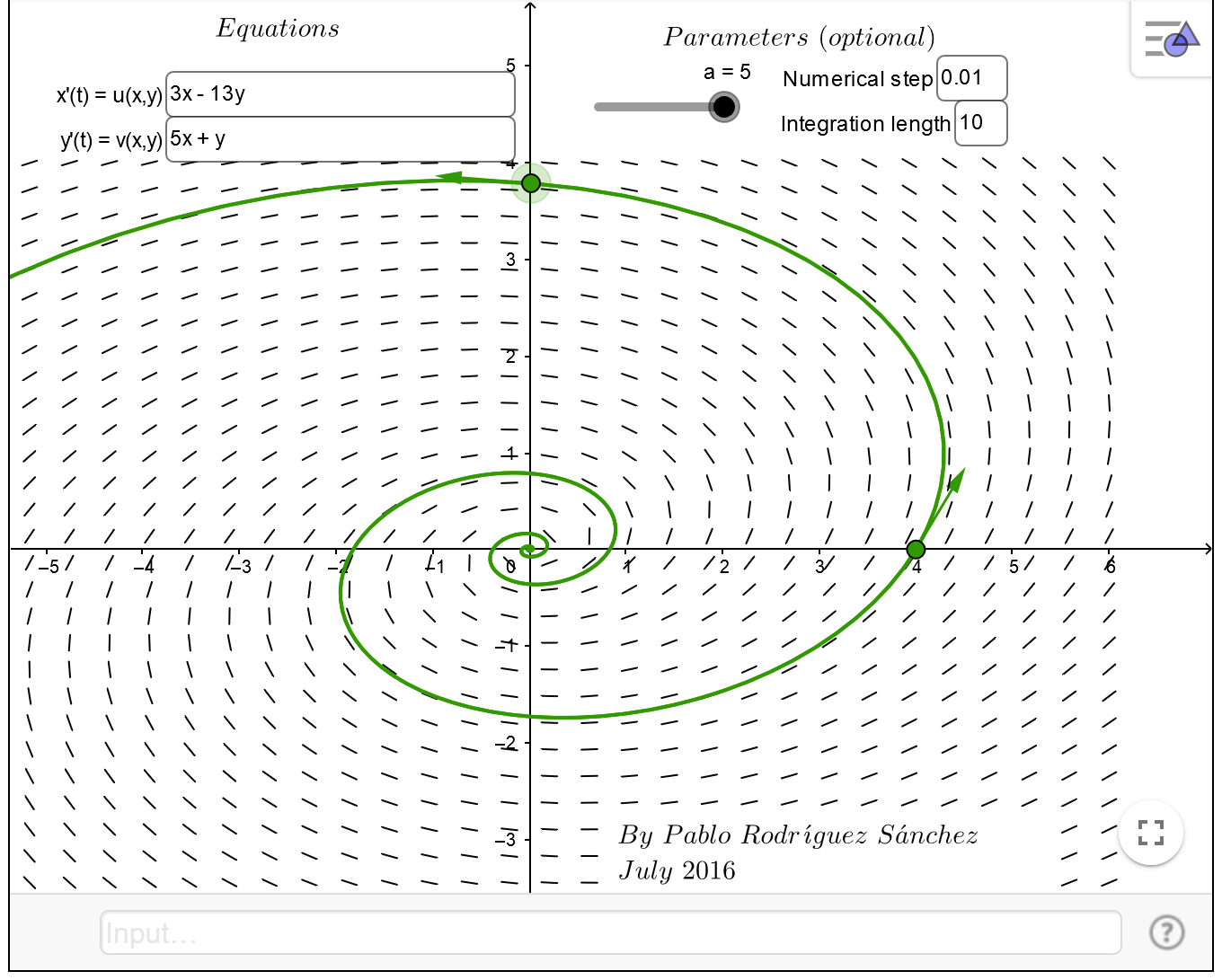 https://www.geogebra.org/m/abg8NJzF
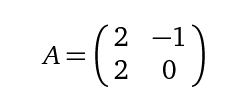 Chapter 7 slope field:       x’ = Ax
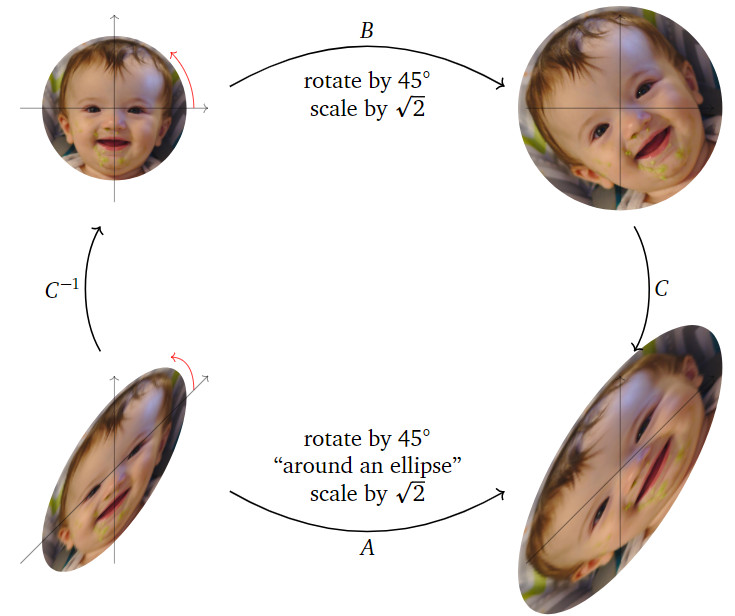 Phase Plane and Portrait – GeoGebra
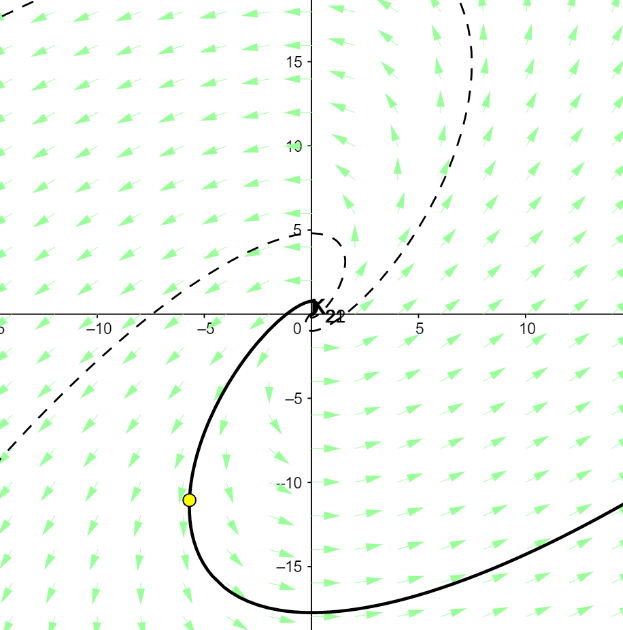 https://textbooks.math.gatech.edu/ila/complex-eigenvalues.html
Don’t look at this linear algebra website until after final exam
as arrows have a completely different meaning. 

FYI:  http://homepage.math.uiowa.edu/~idarcy/COURSES/100/7_6complexPolar.pdf
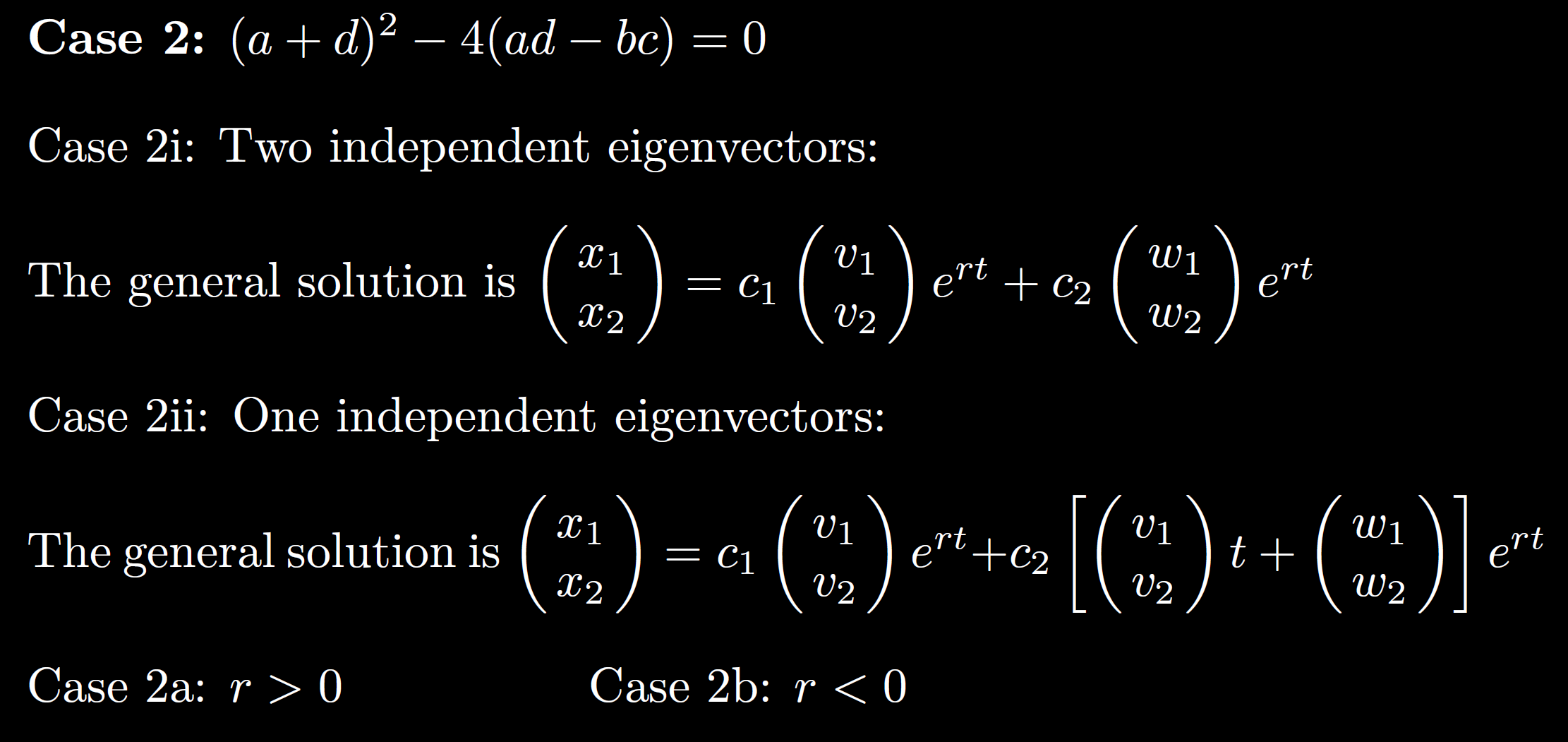 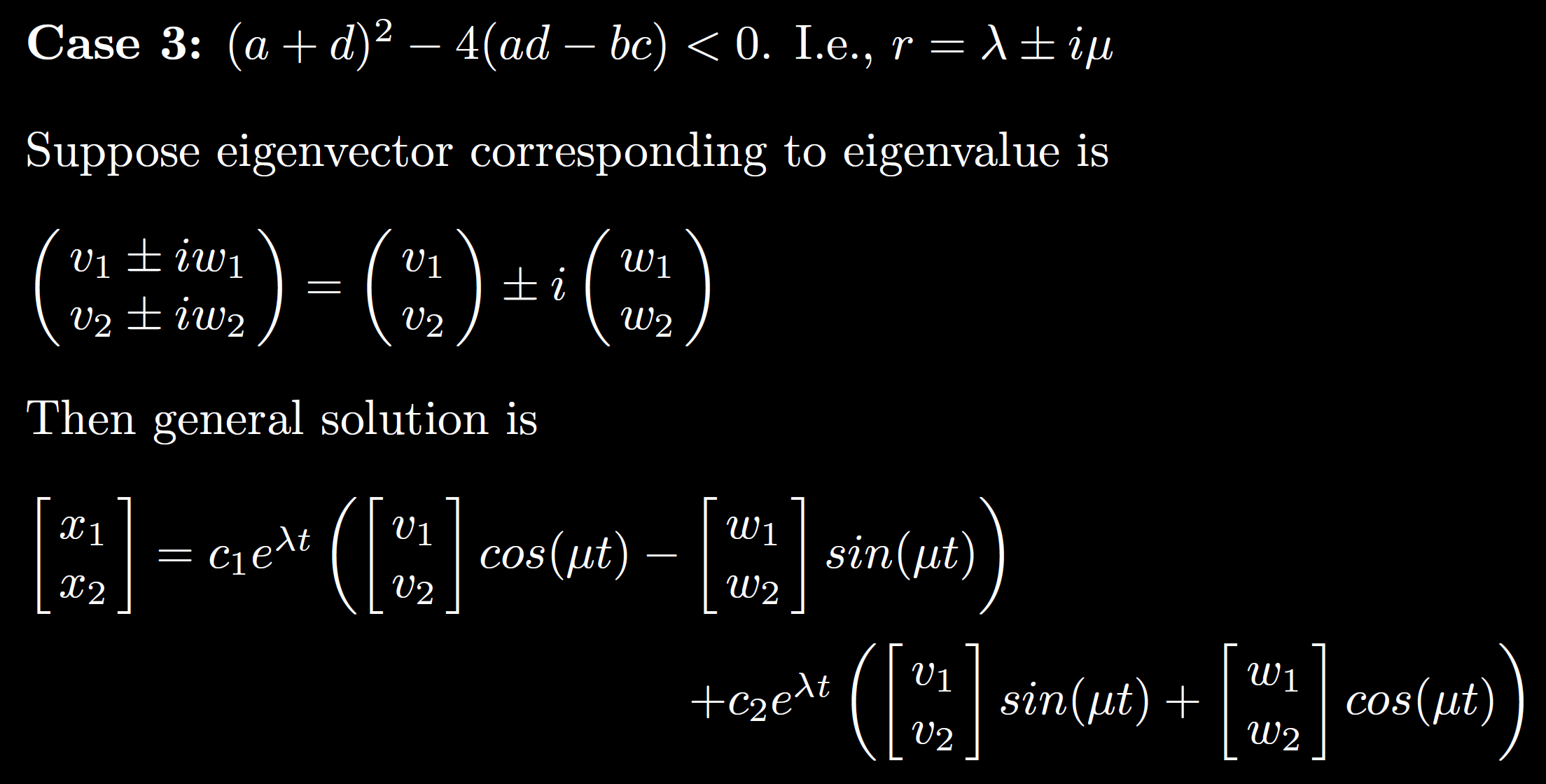 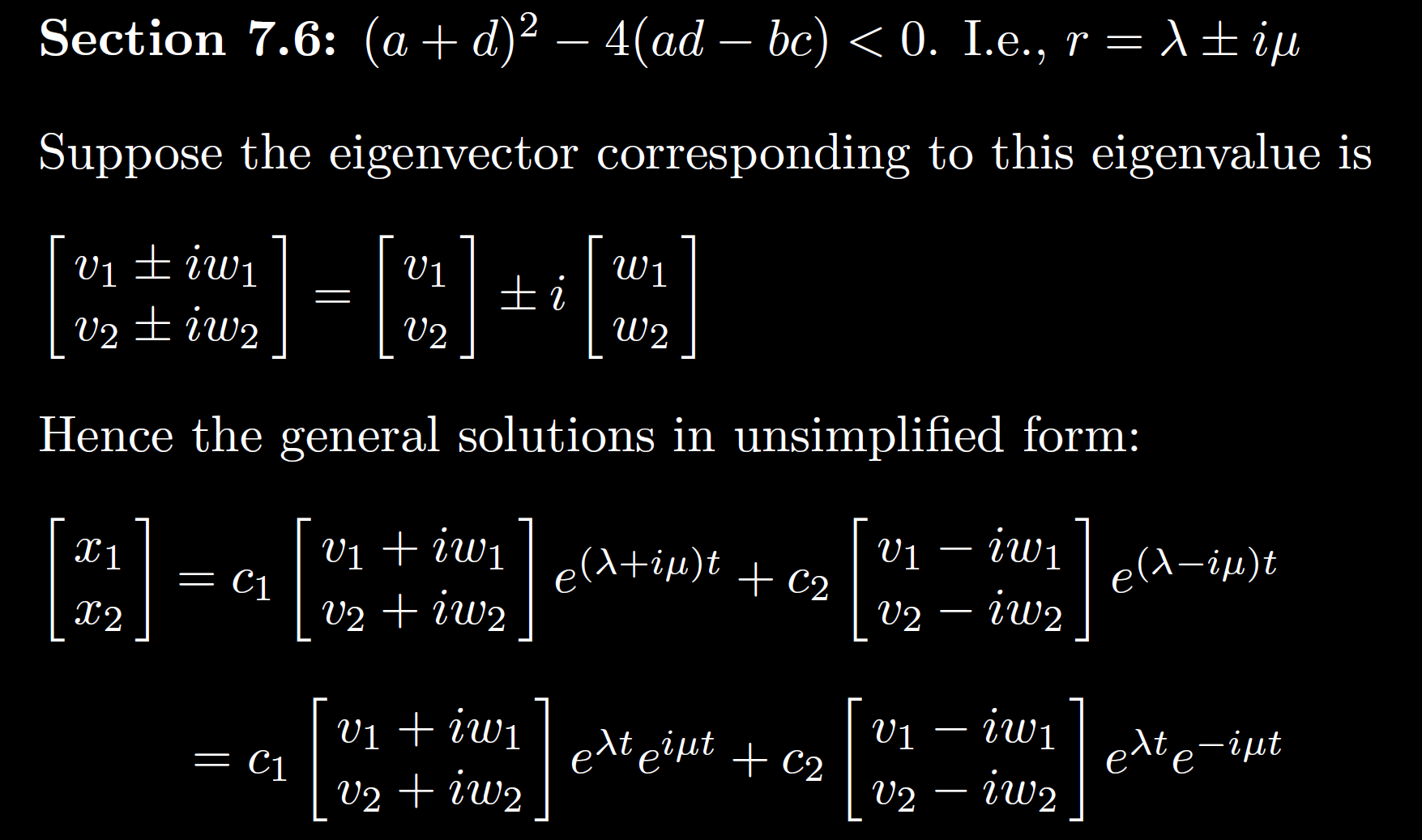 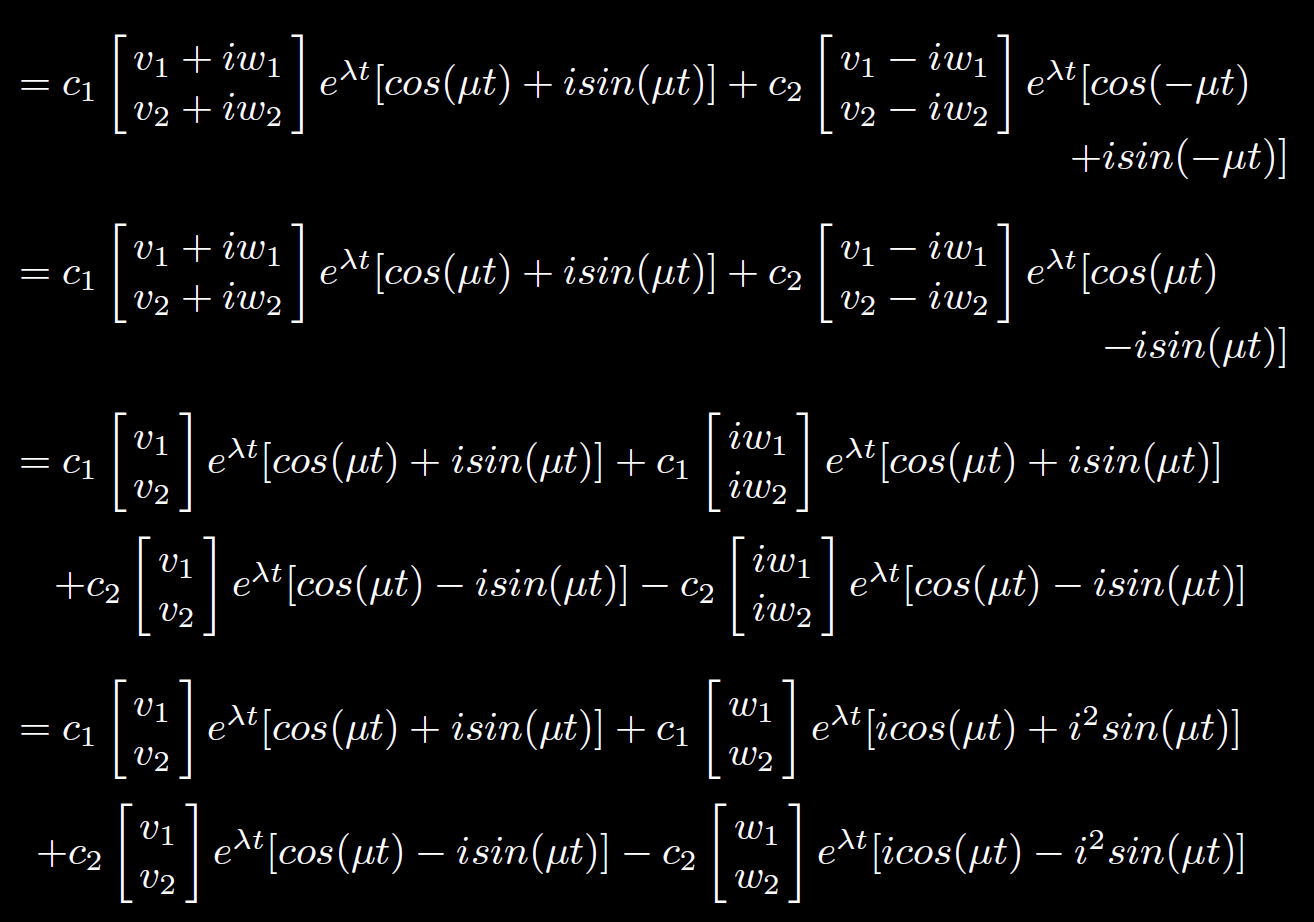 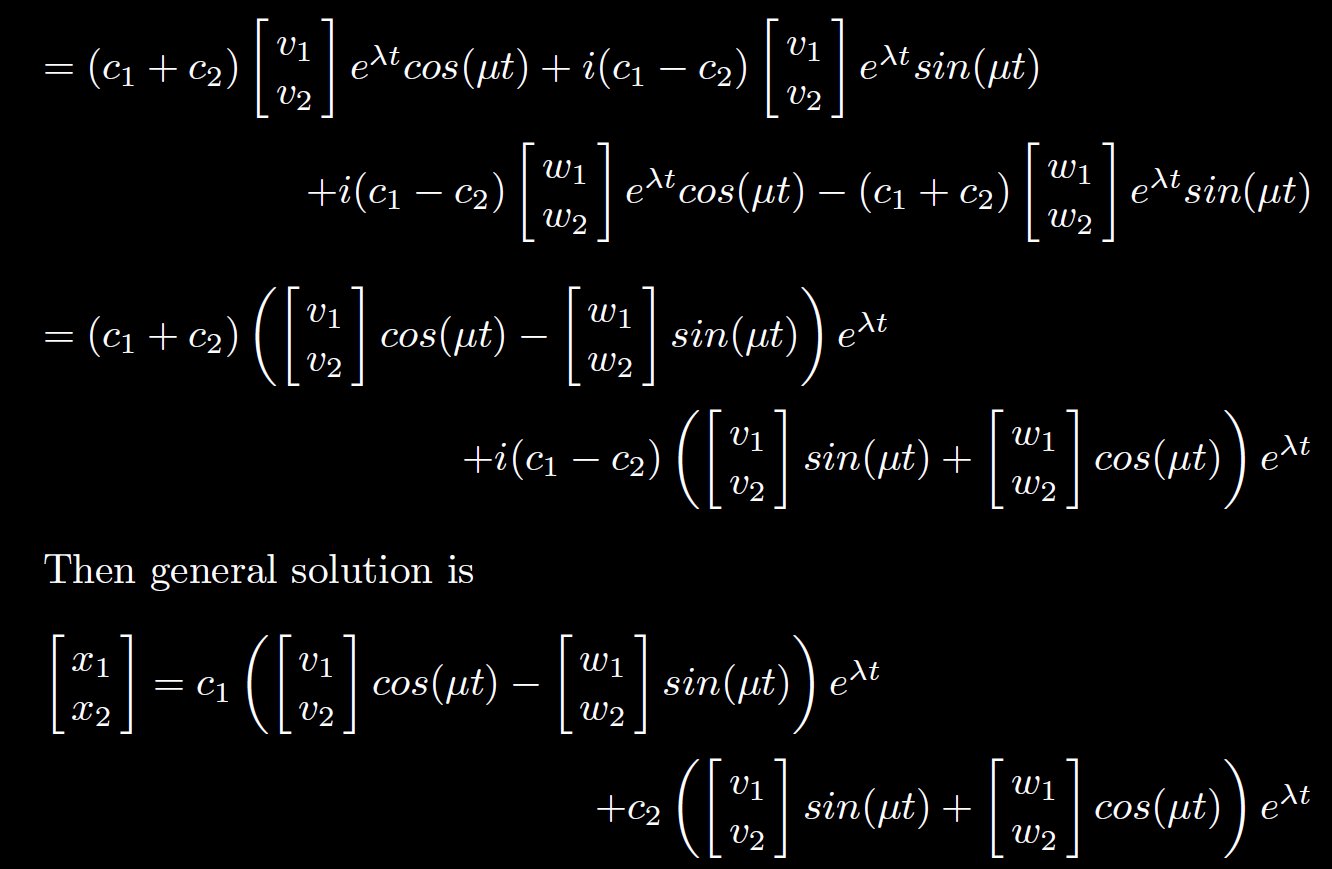 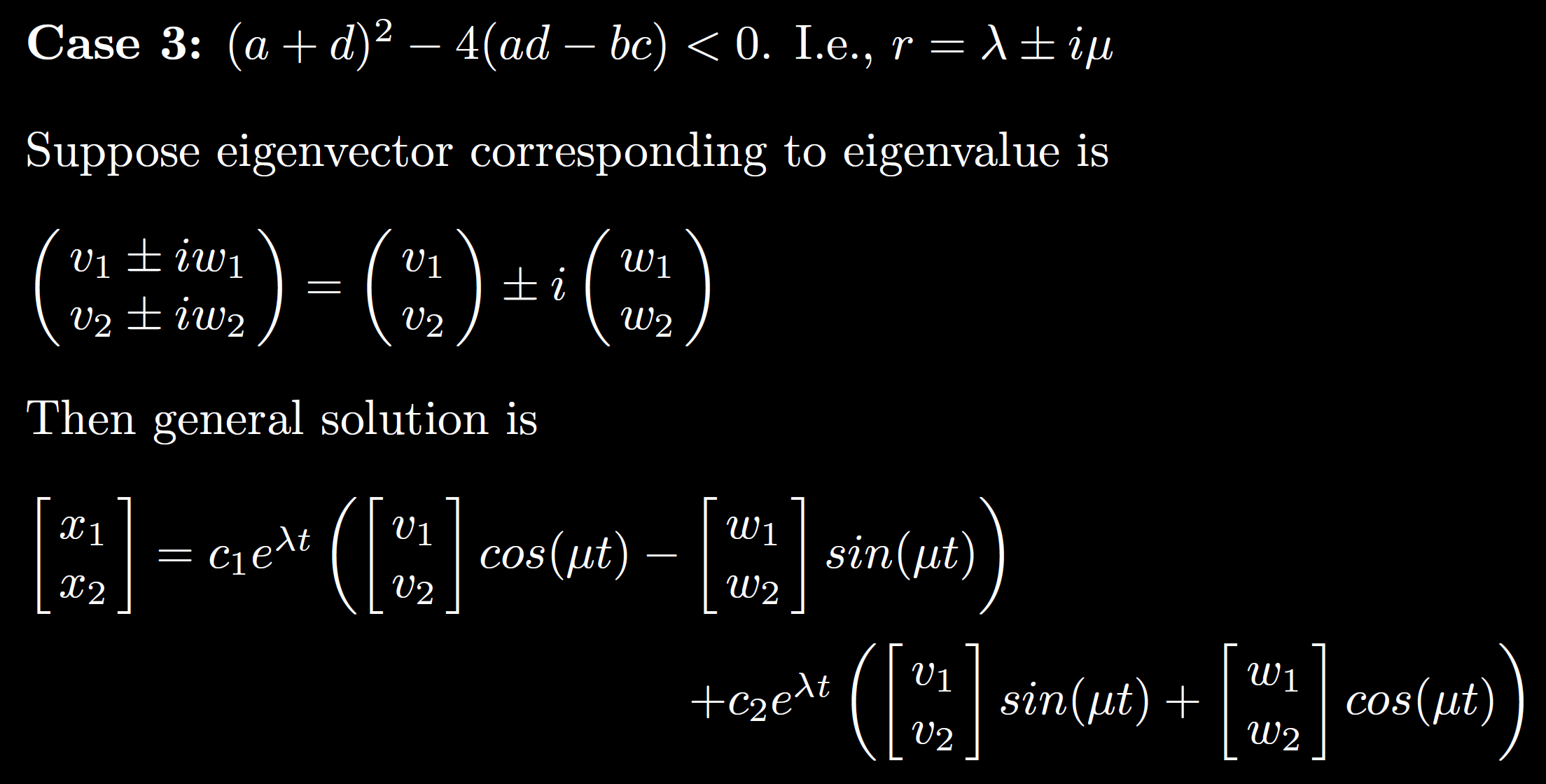 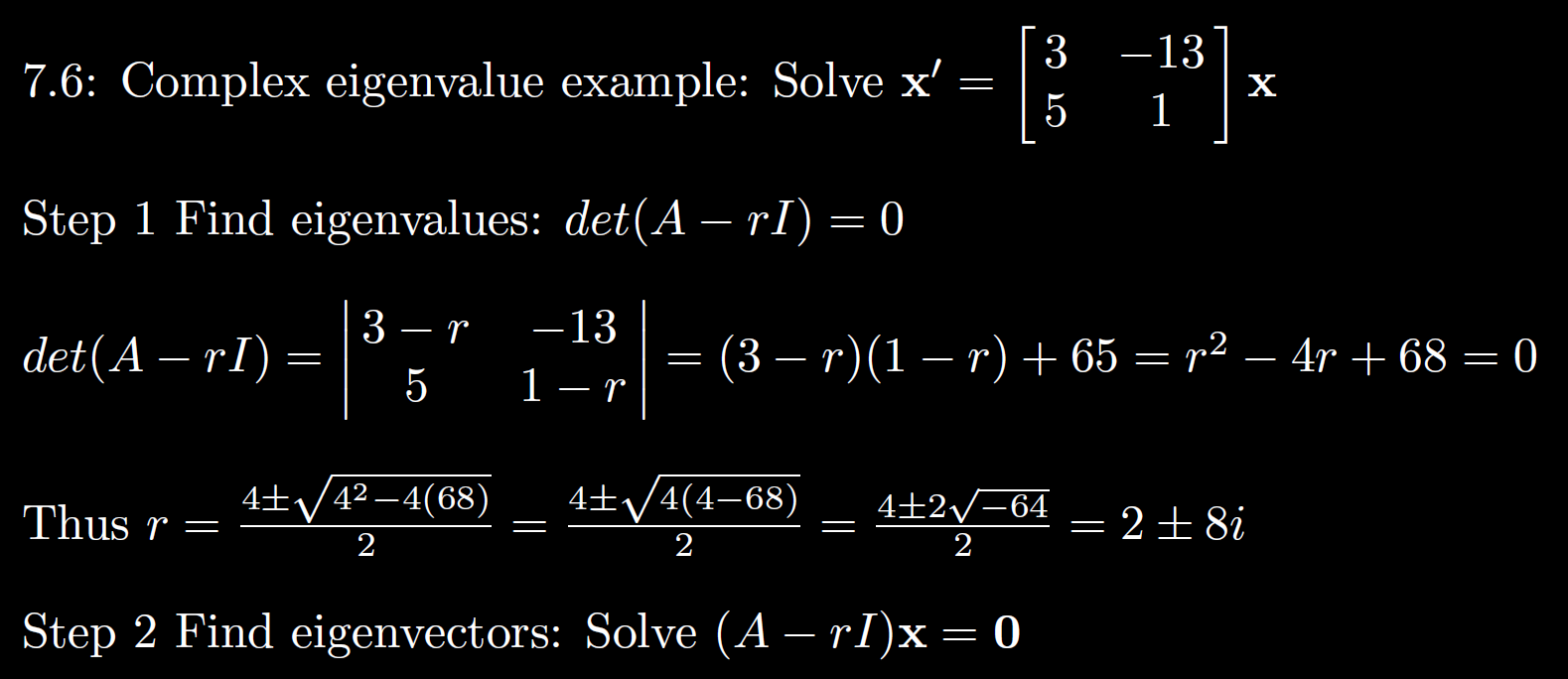 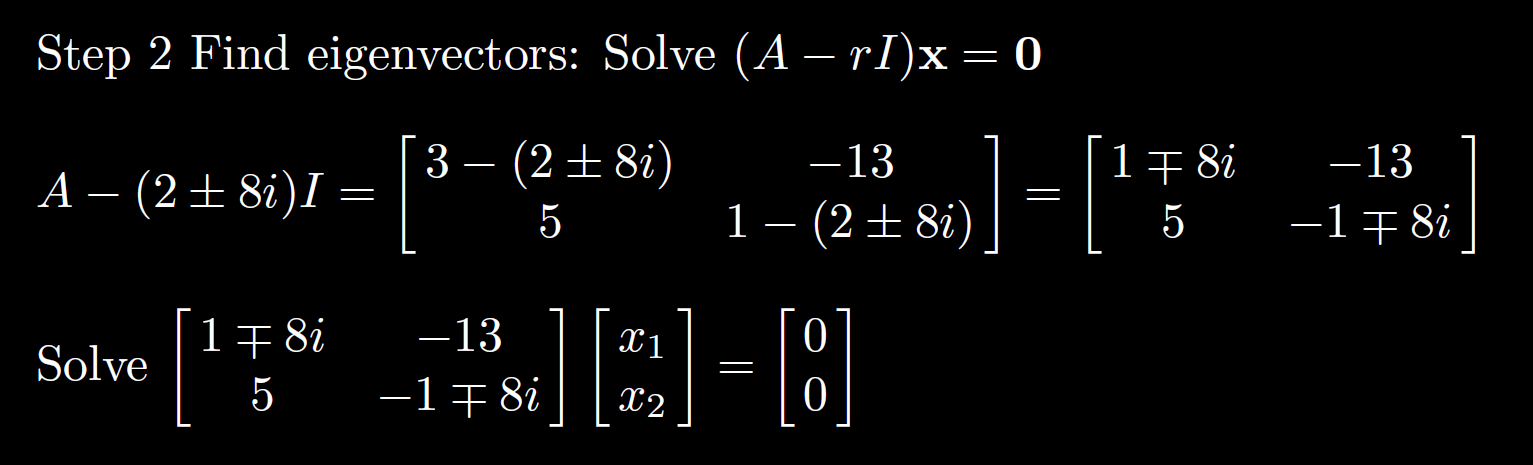 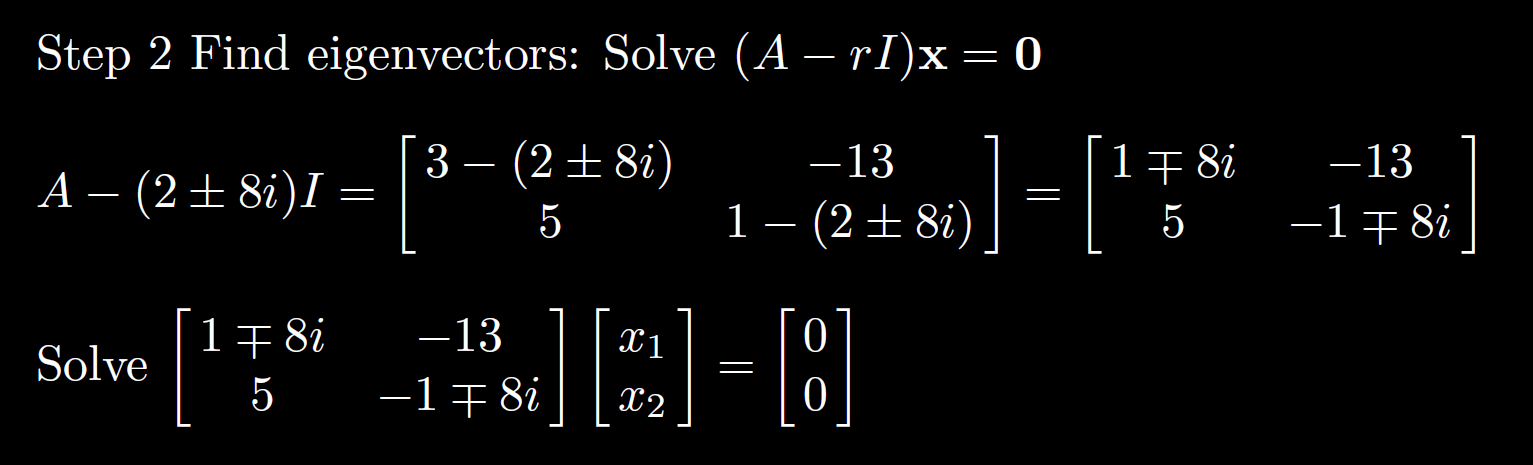 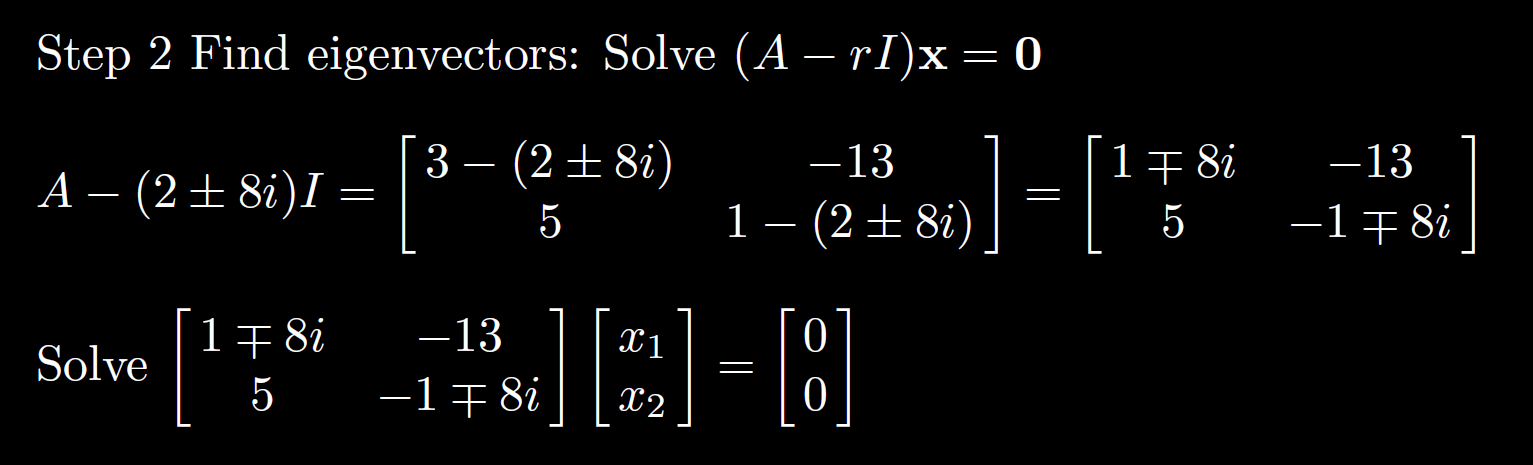 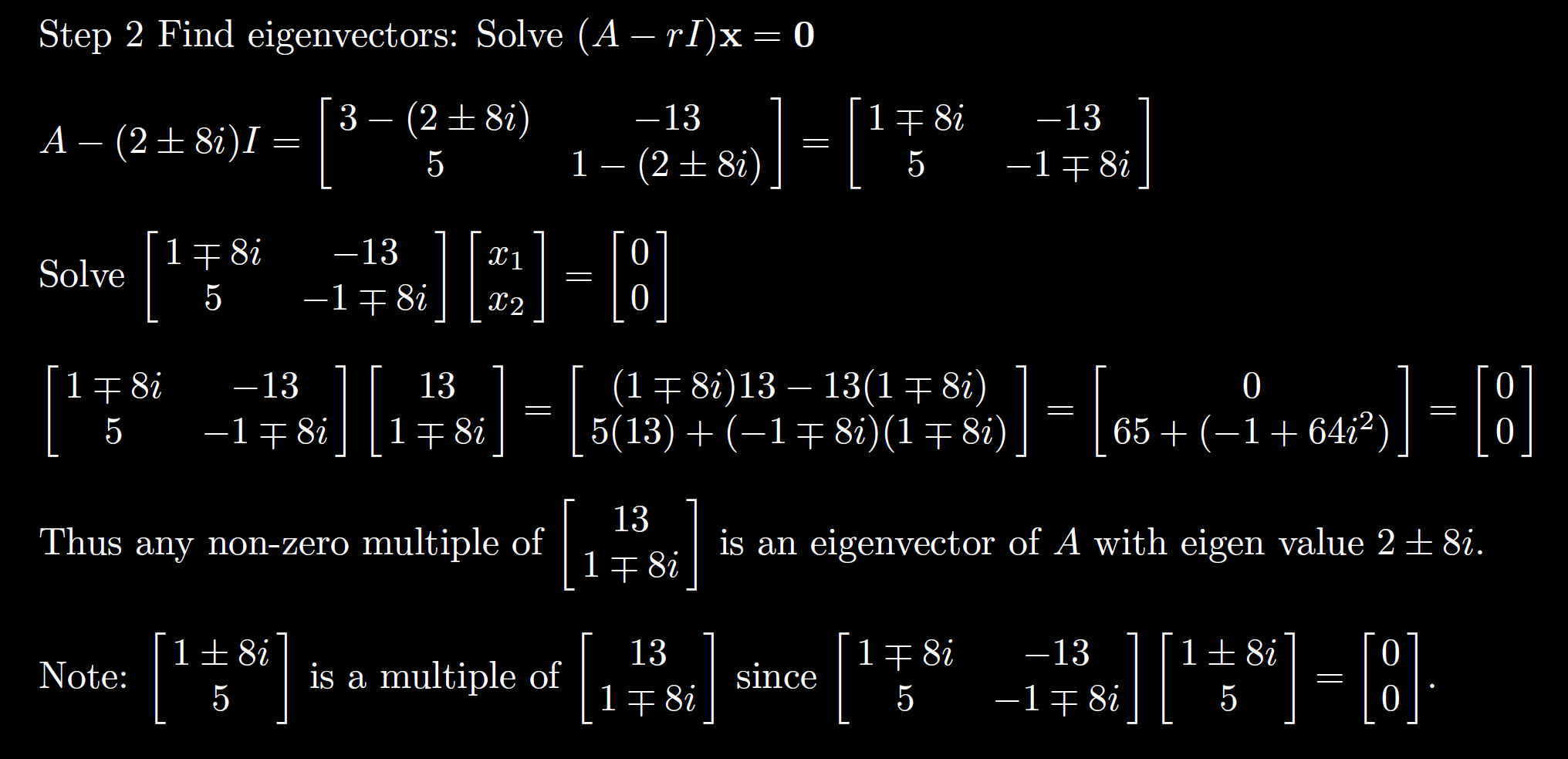 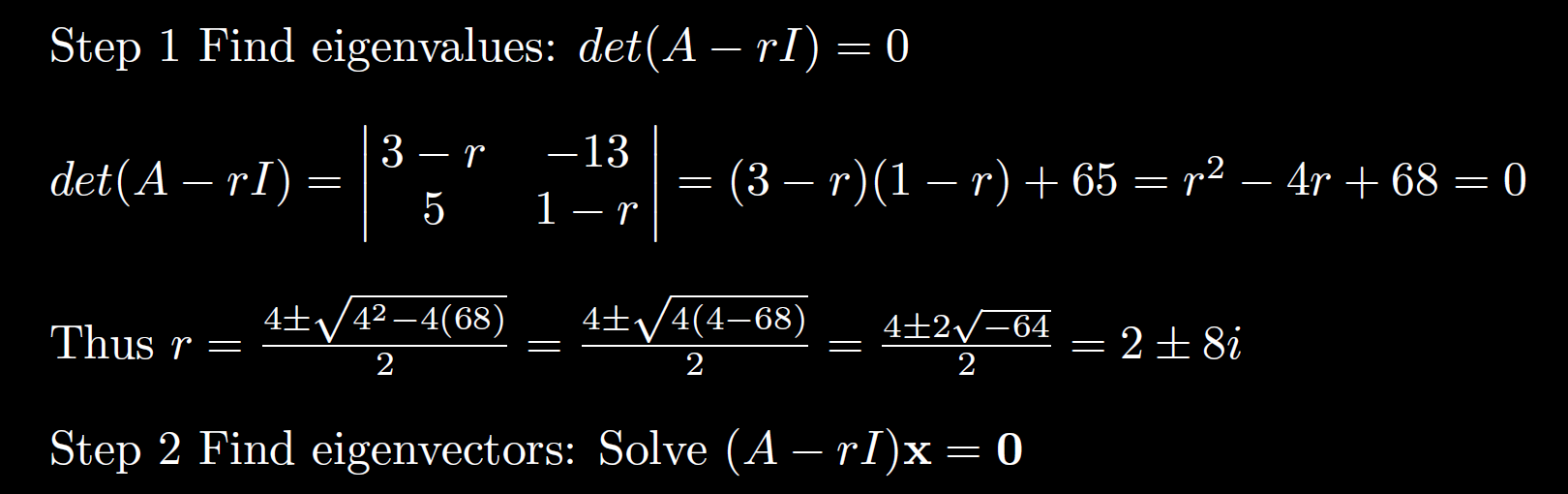 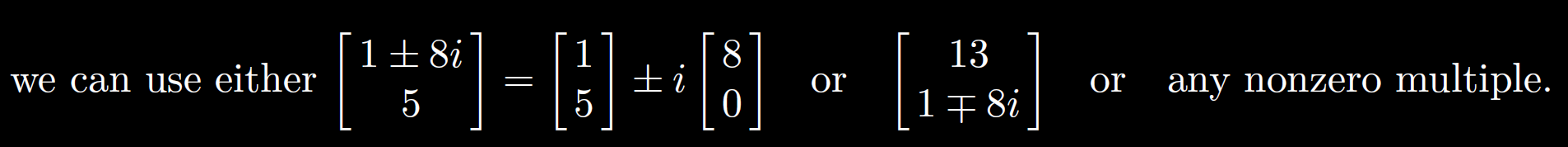 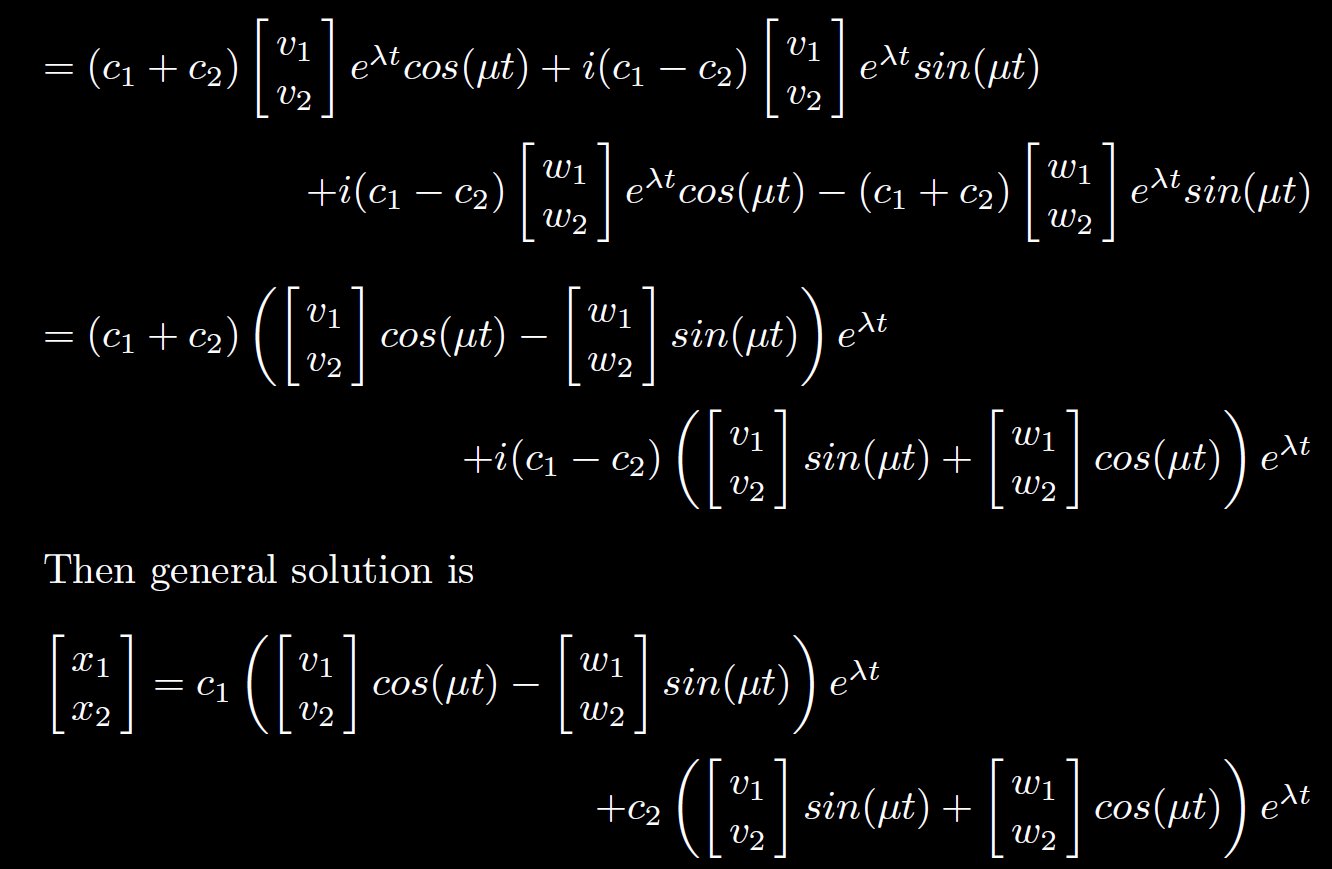 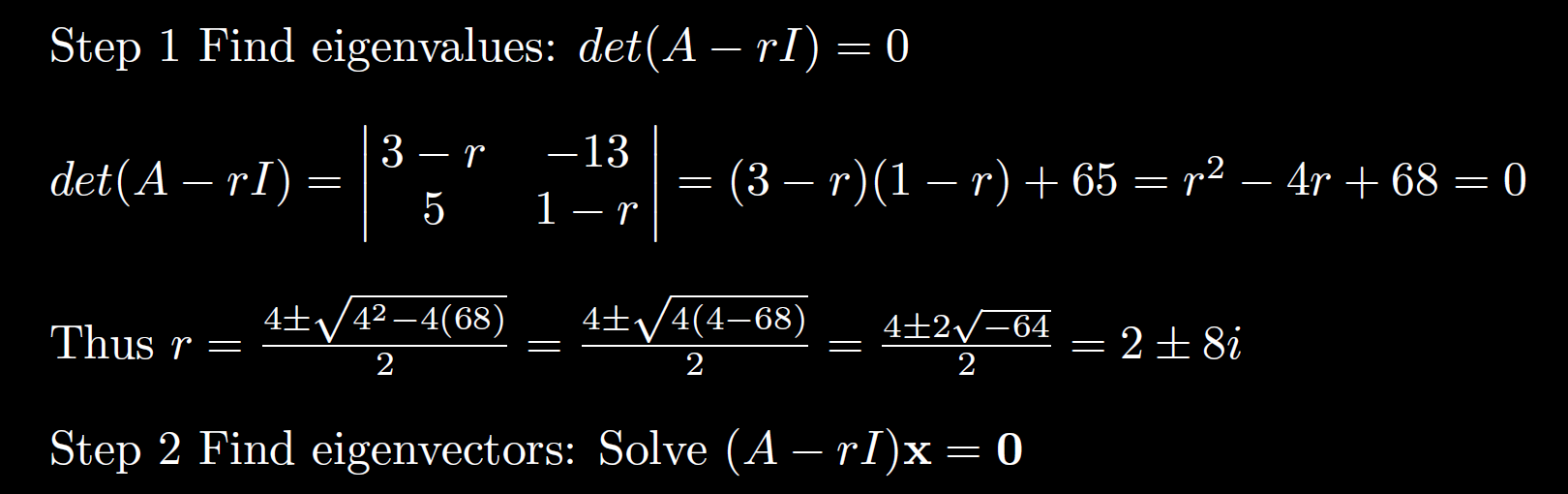 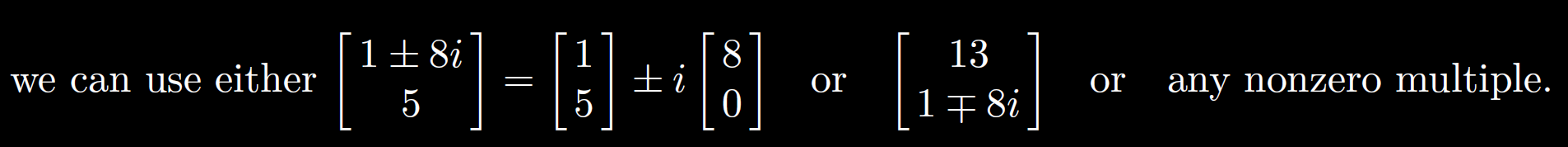 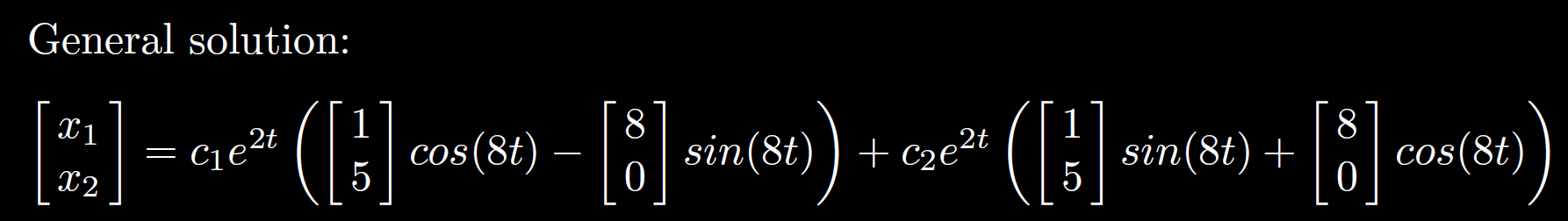 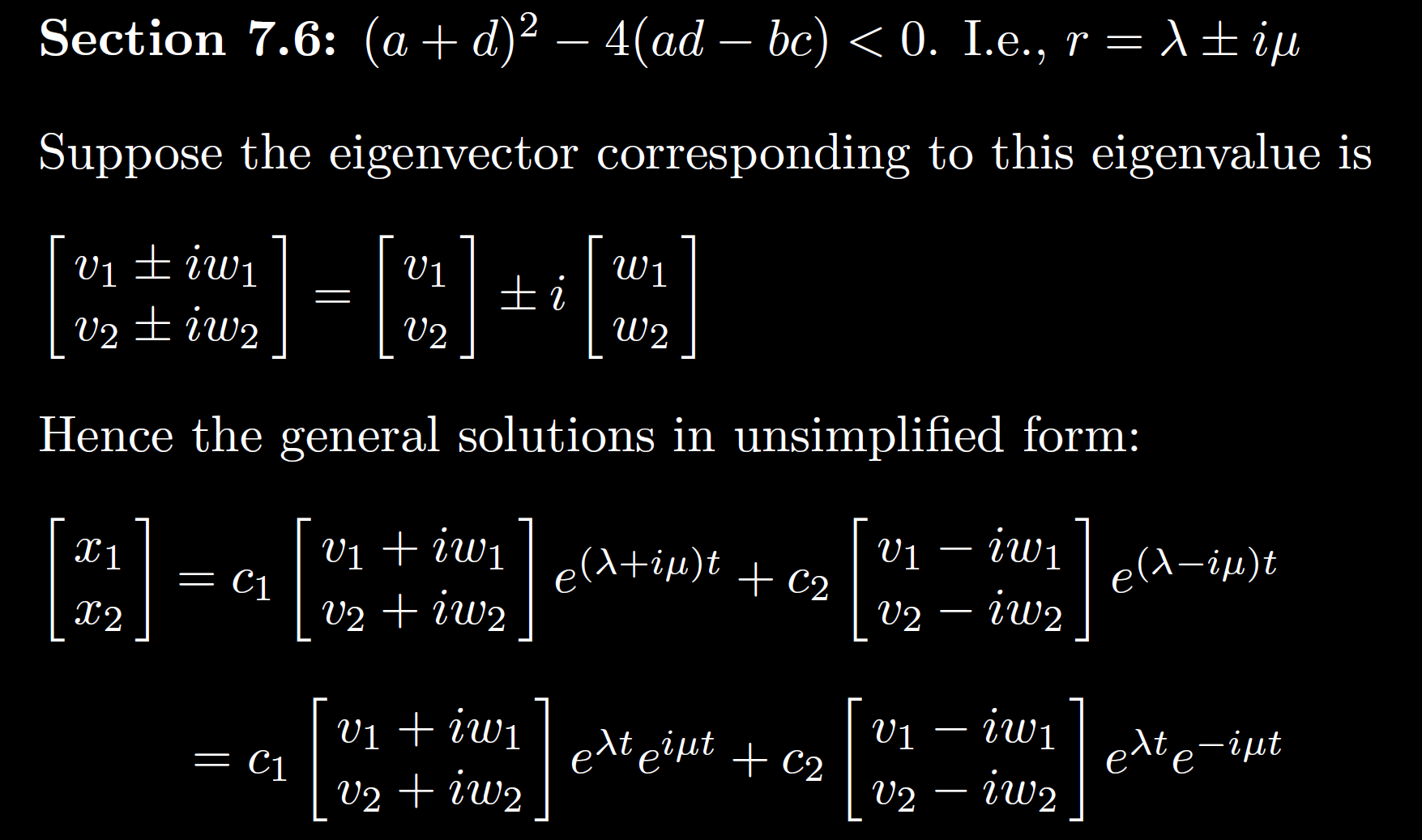 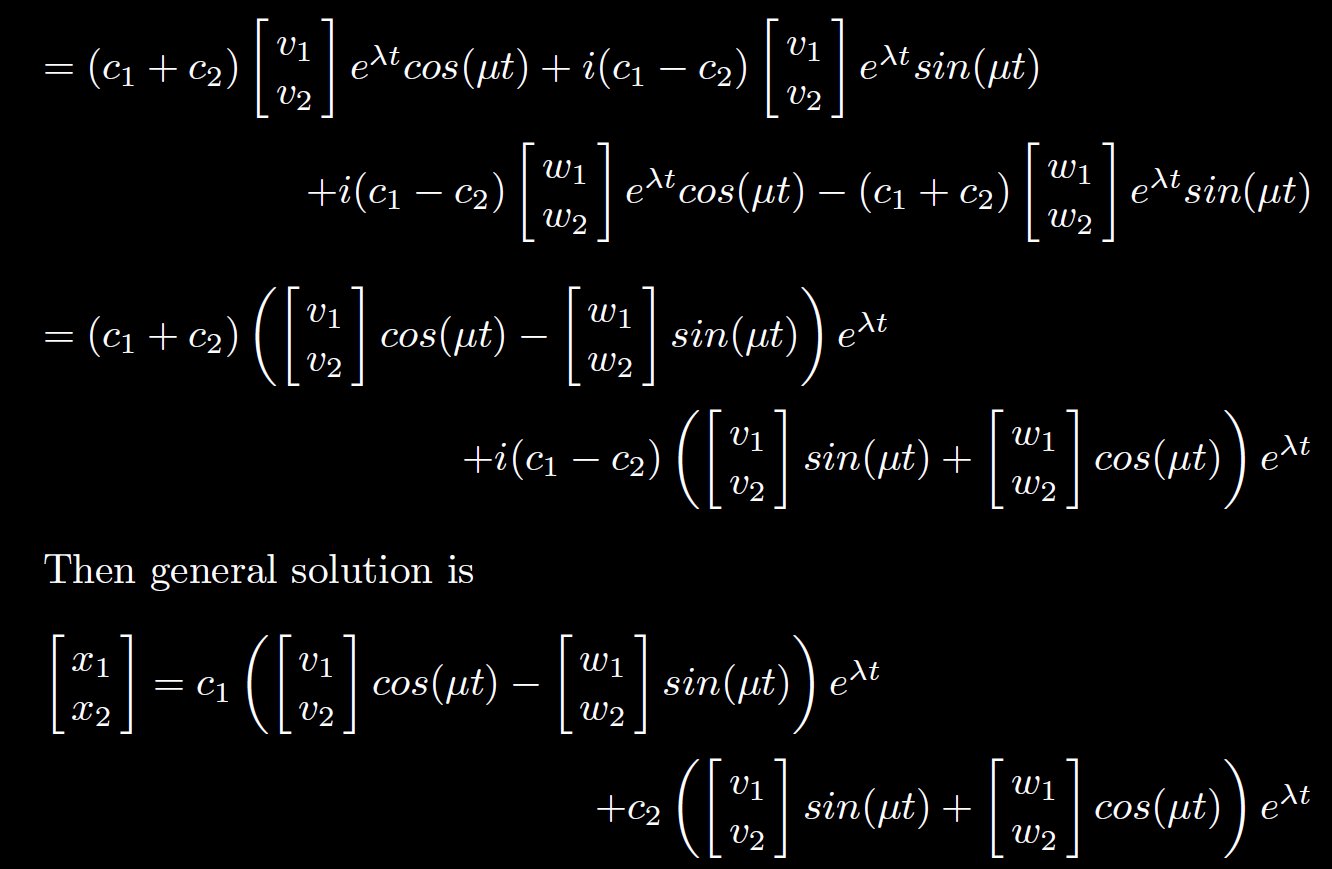